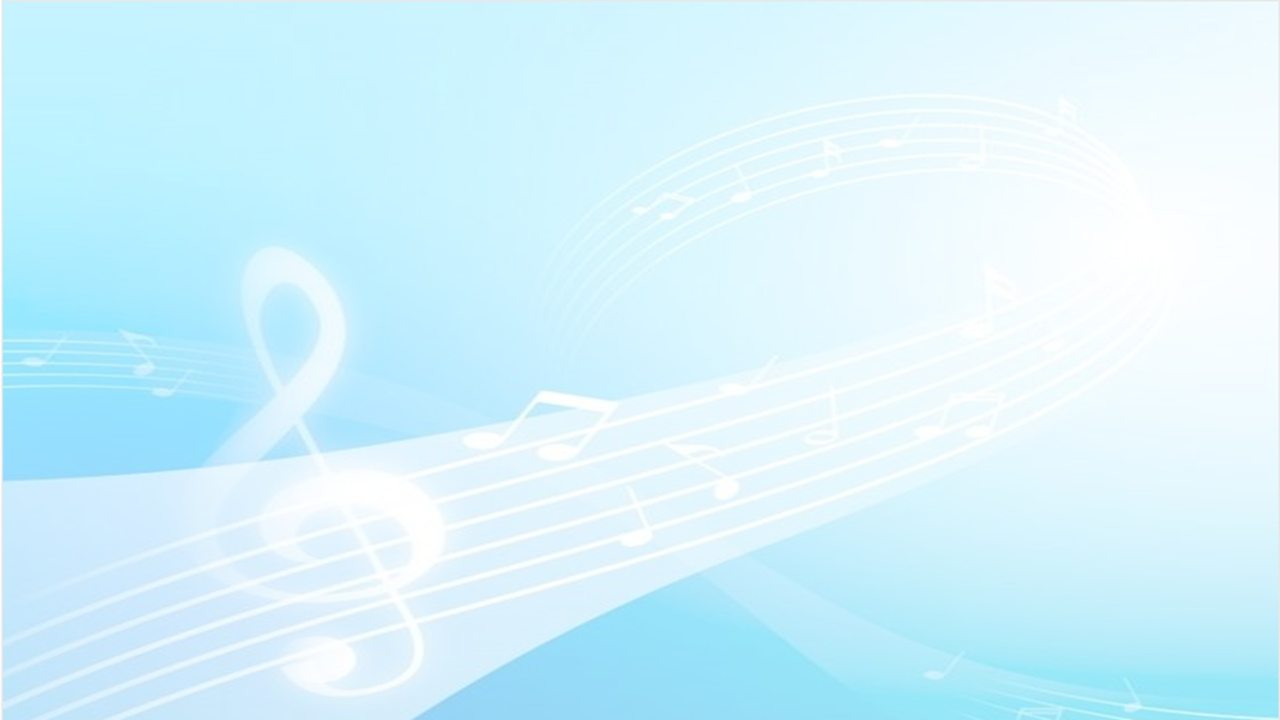 Mở đầu
Đọc tên các nốt nhạc của 4 bạn đang cầm trên tay trong hình vẽ.
Hình nốt trắng
Hình nốt đen
Hình nốt đơn
Hình nốt kép
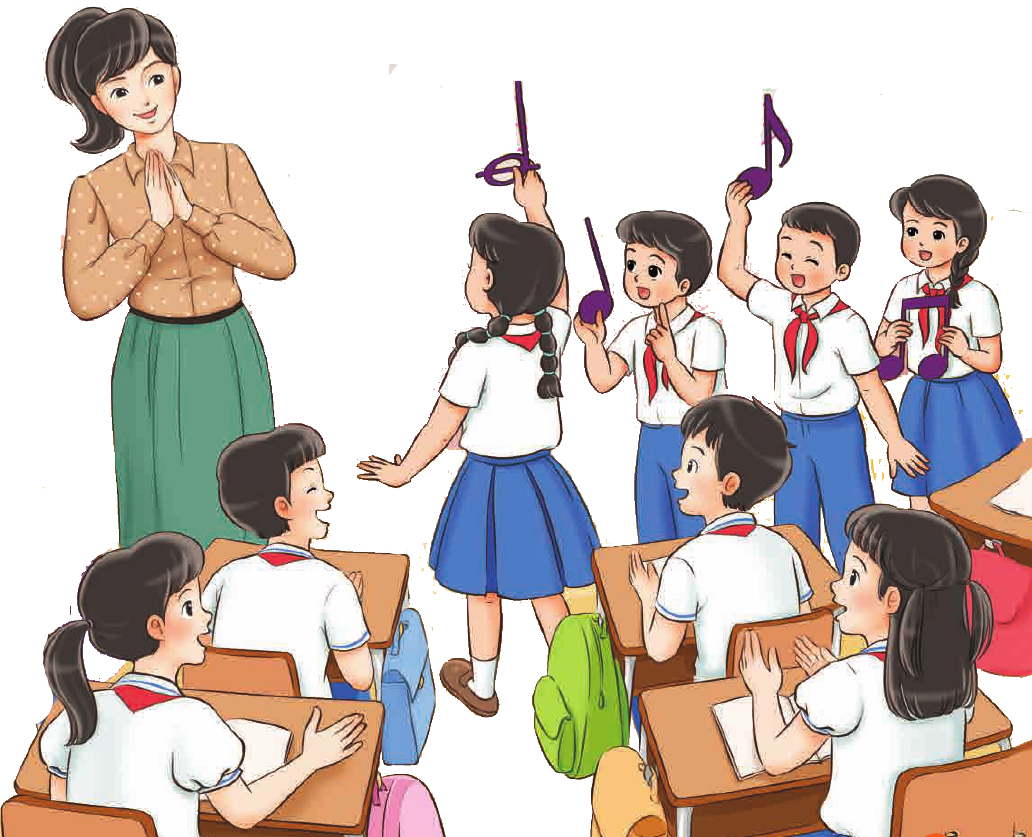 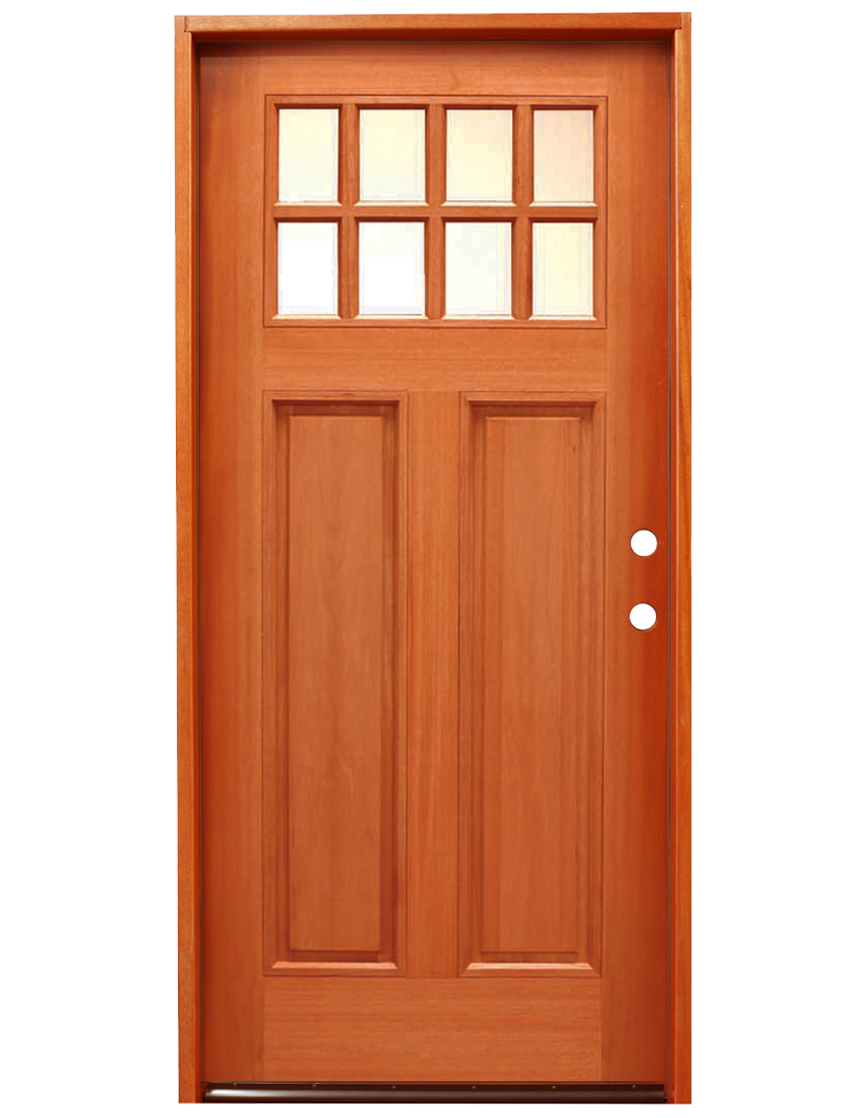 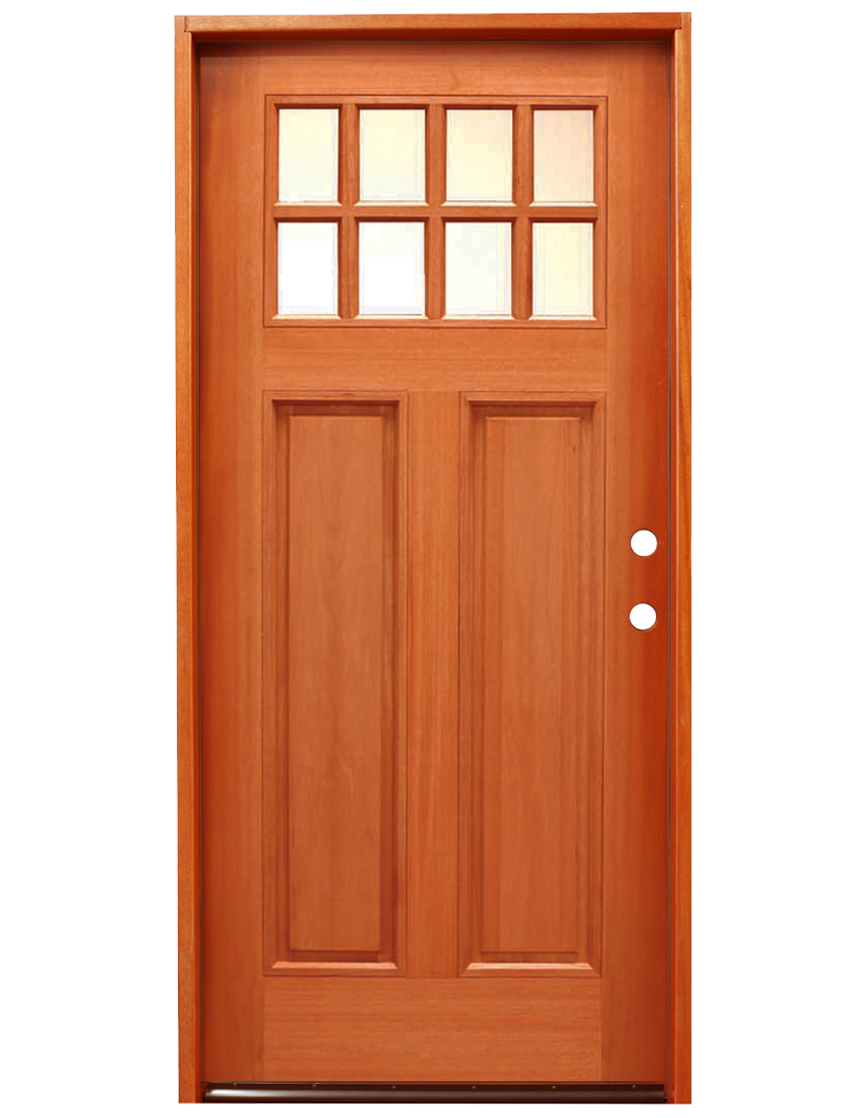 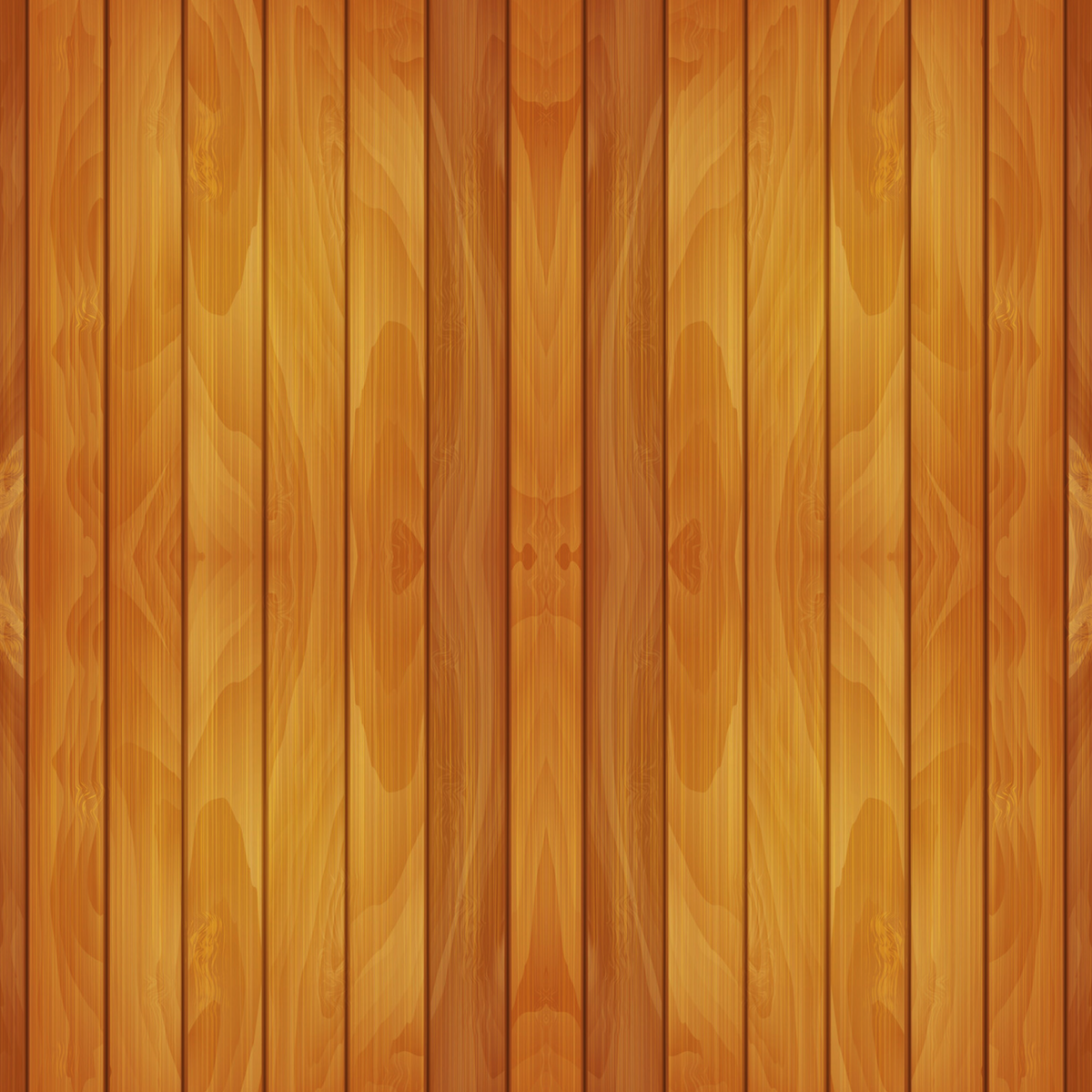 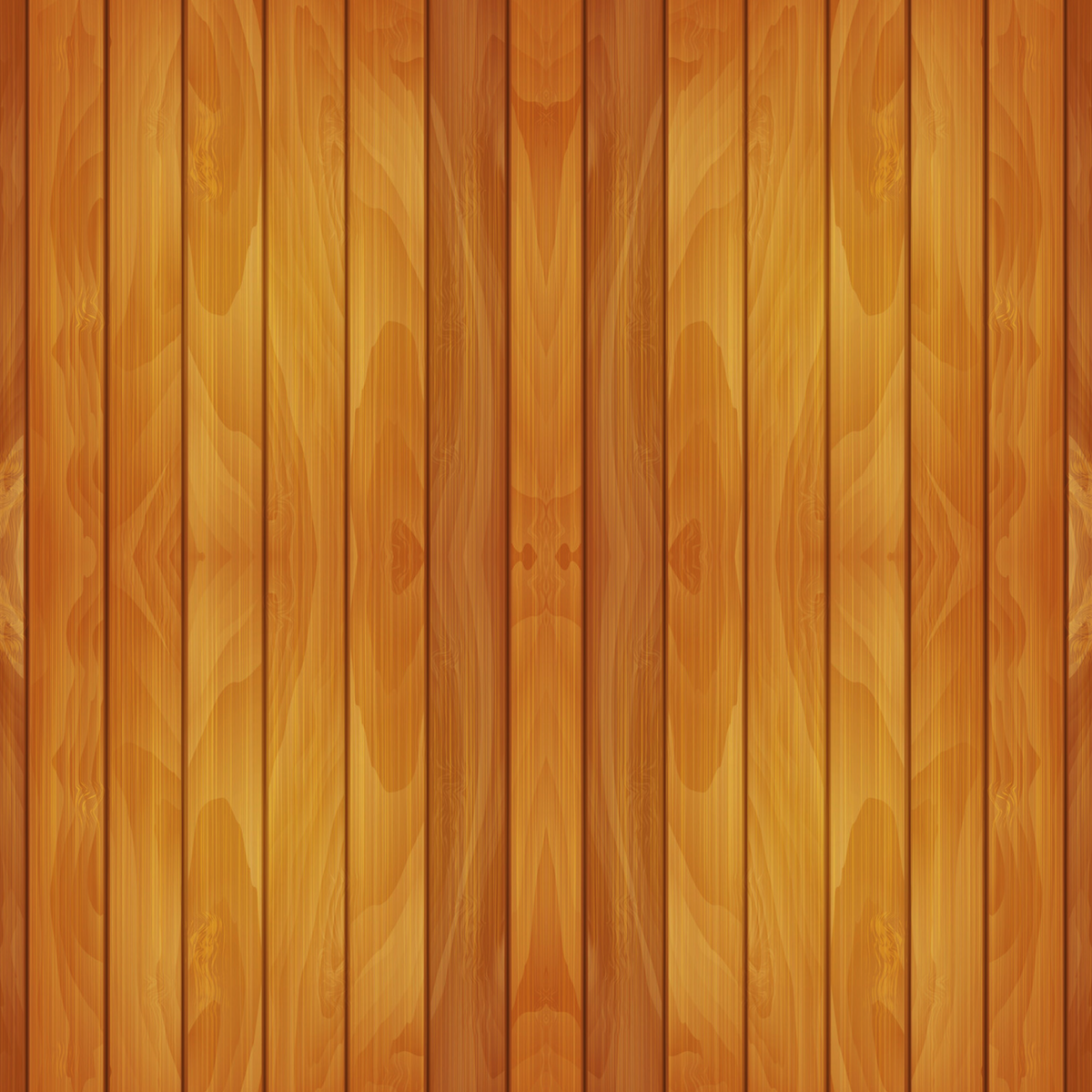 Chào mừng quý thầy cô và các em học sinh đến với tiết âm nhạc
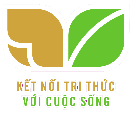 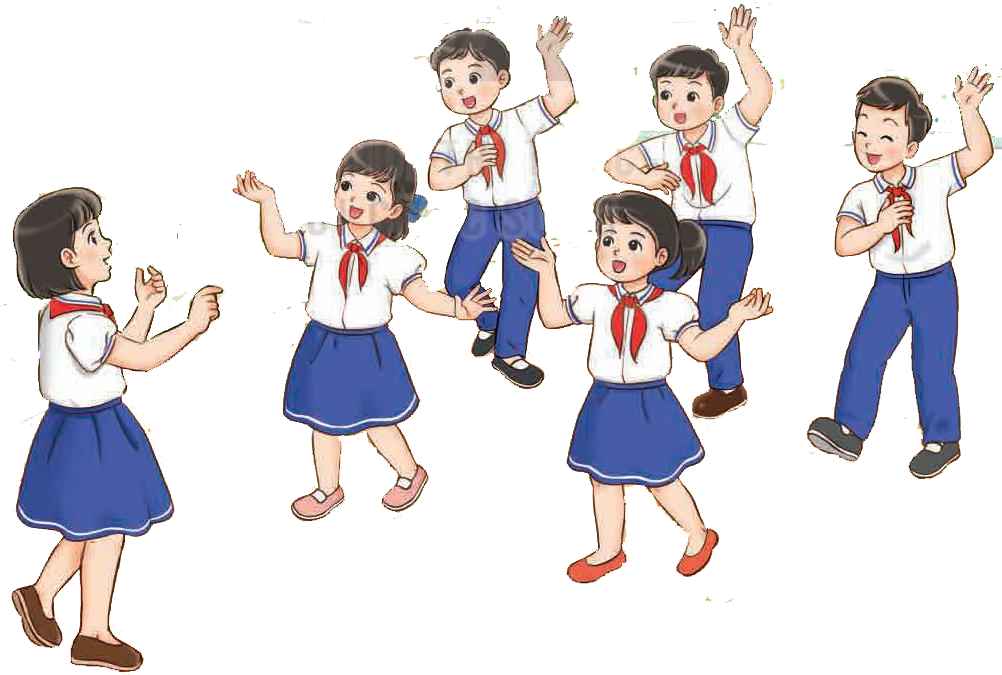 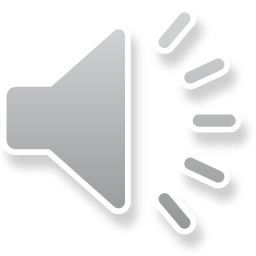 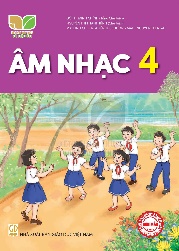 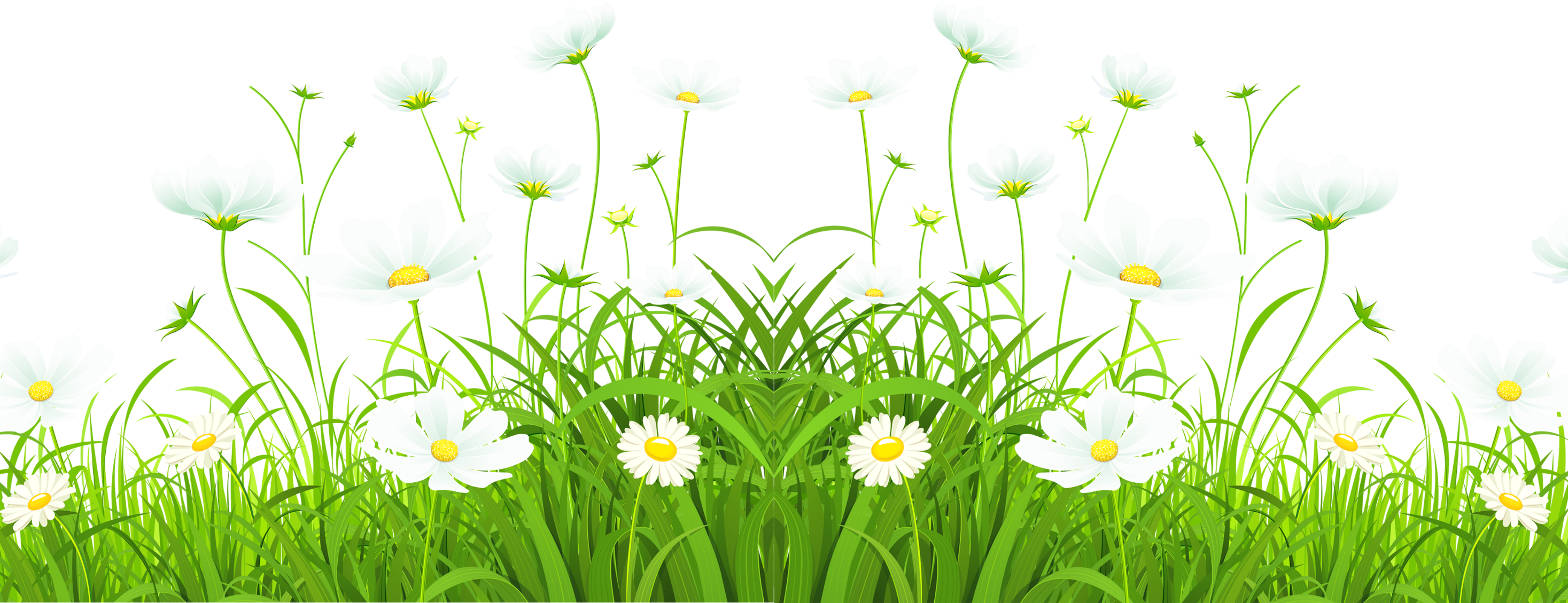 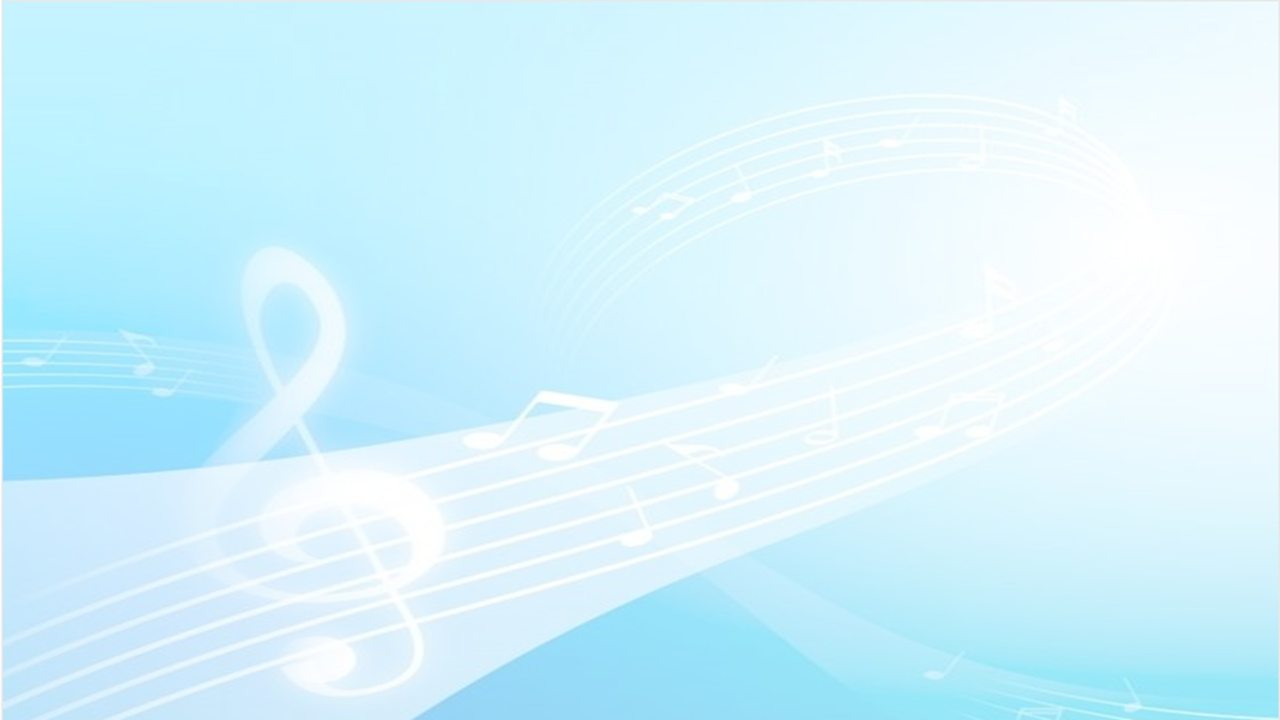 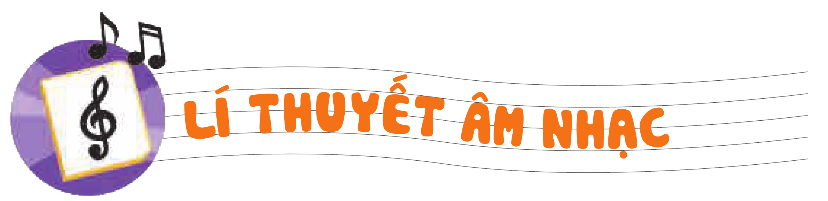 Hình thành kiến thức
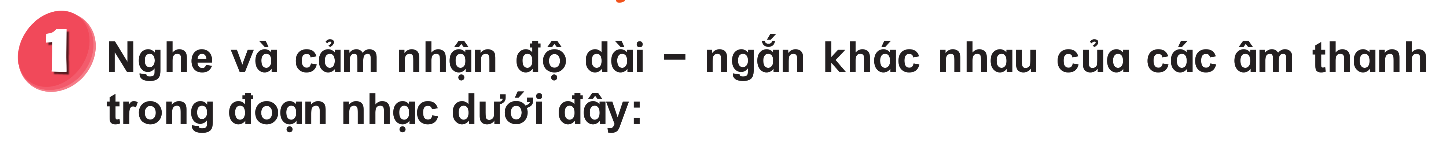 Nghe đoạn nhạc sau
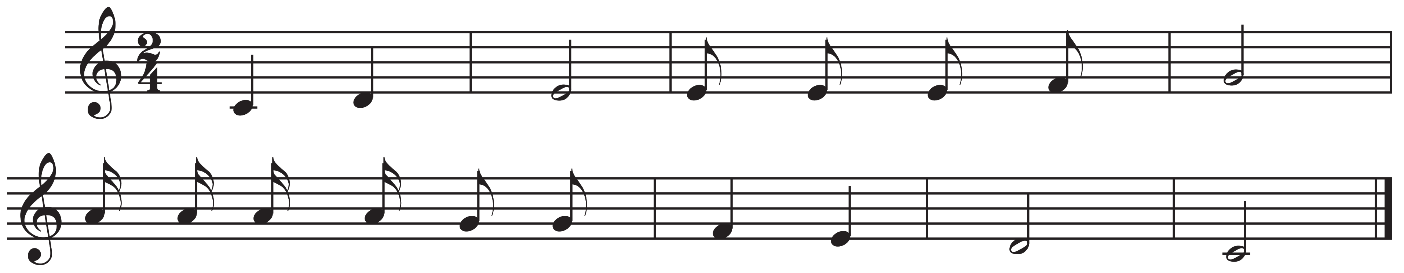 Nêu cảm nhận độ dài ngắn của đoạn nhạc
Lúc nhanh, lúc chậm, lúc bình thường
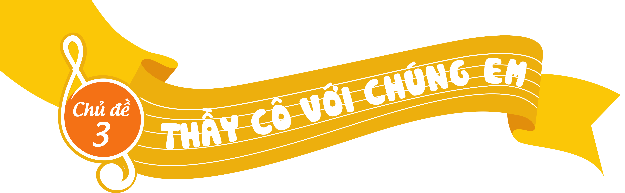 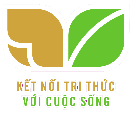 TIẾT 9
LÝ THUYẾT ÂM NHẠC: GIỚI THIỆU CÁC HÌNH NỐT
ĐỌC NHẠC SỐ 2
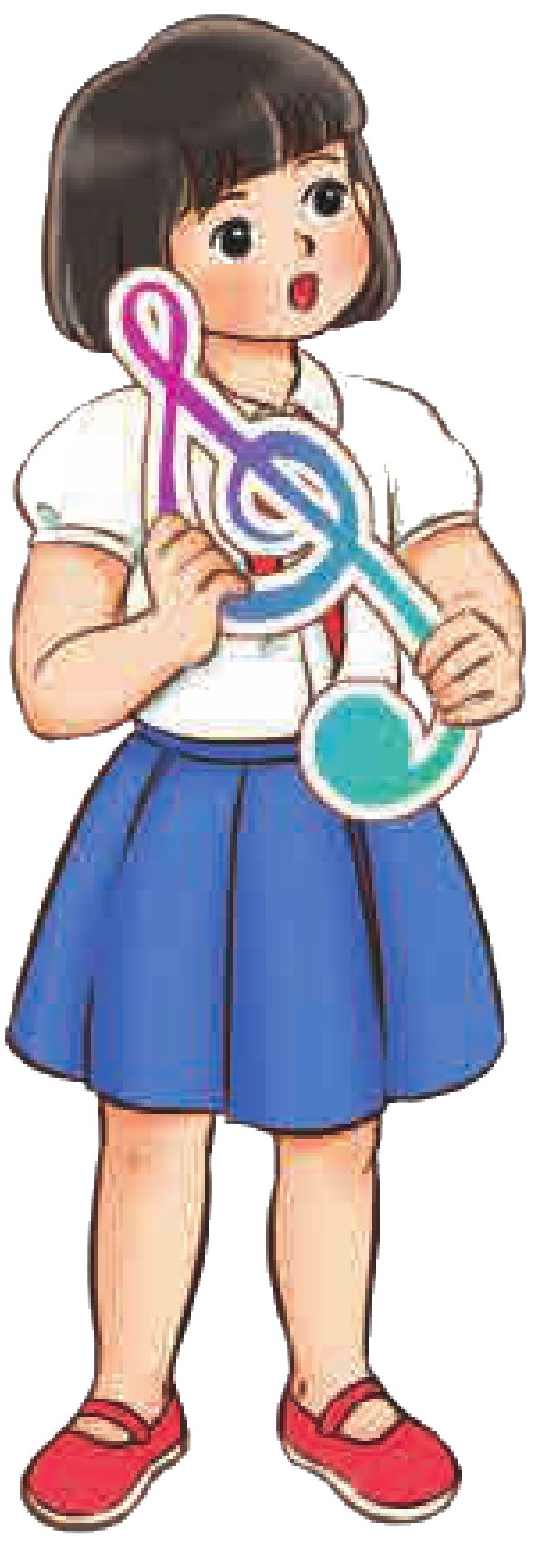 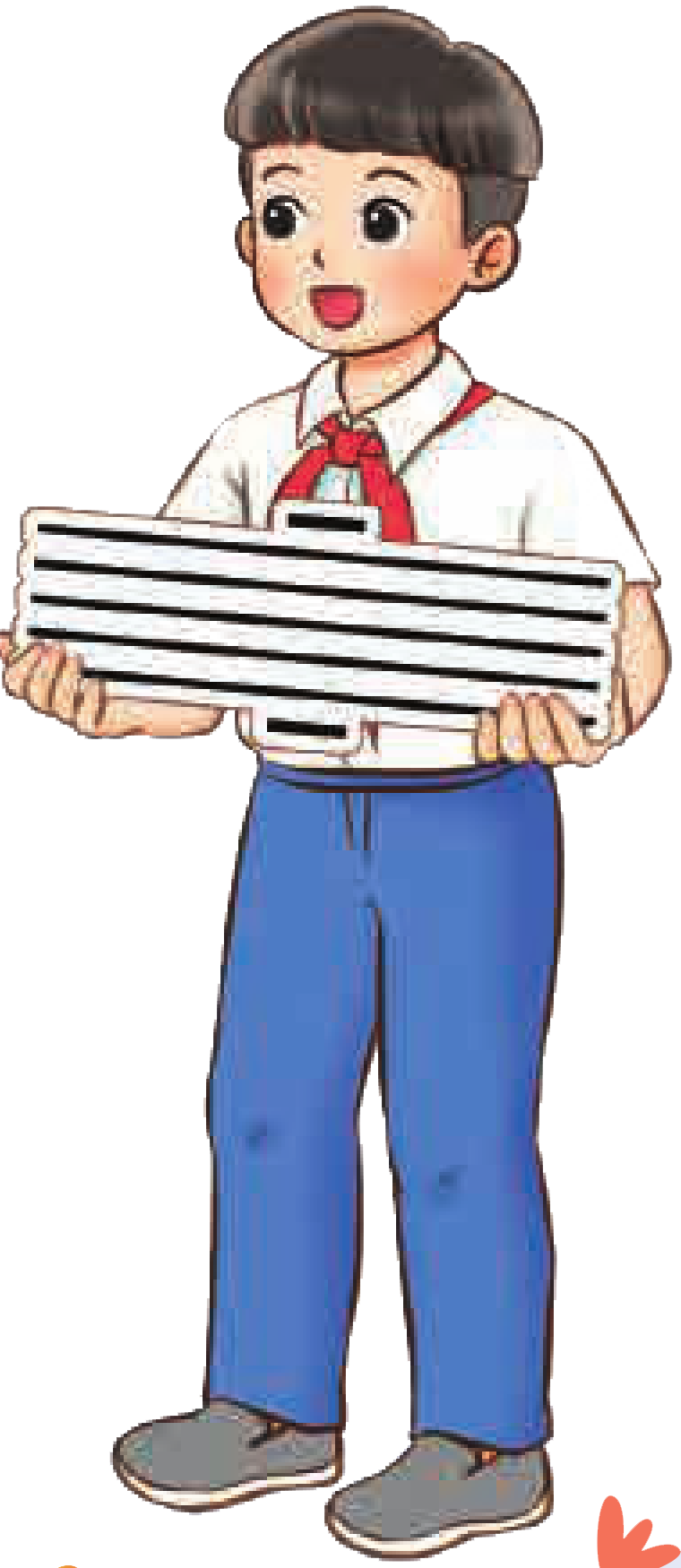 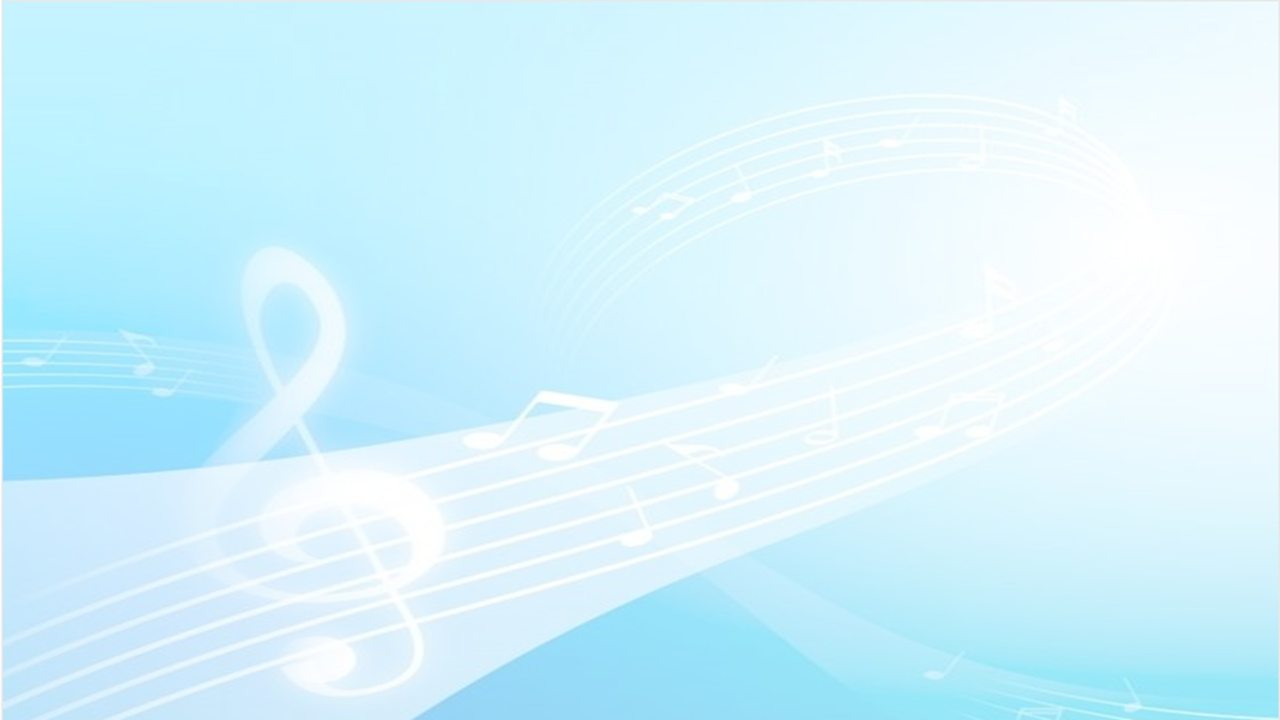 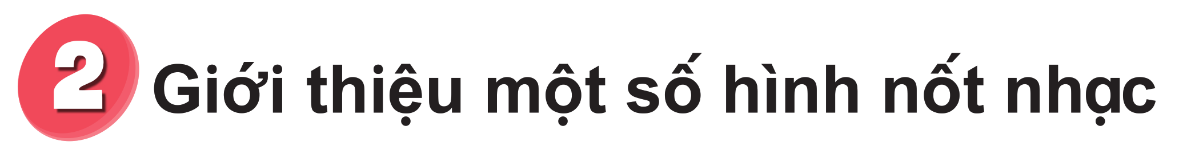 Giới thiệu về hình nốt nhạc
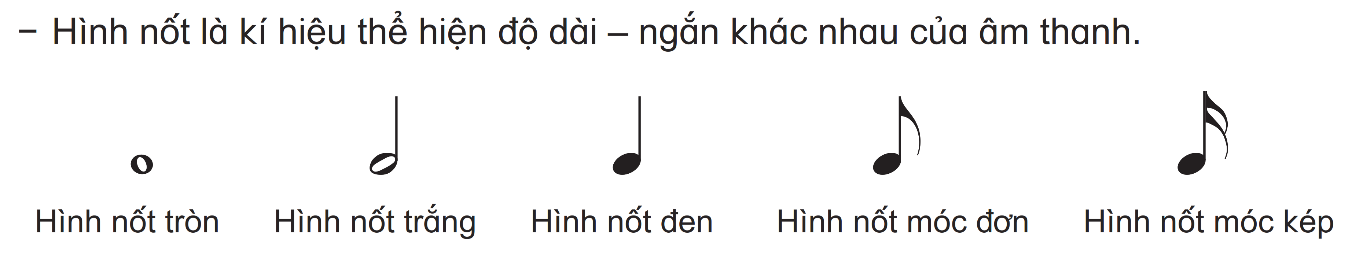 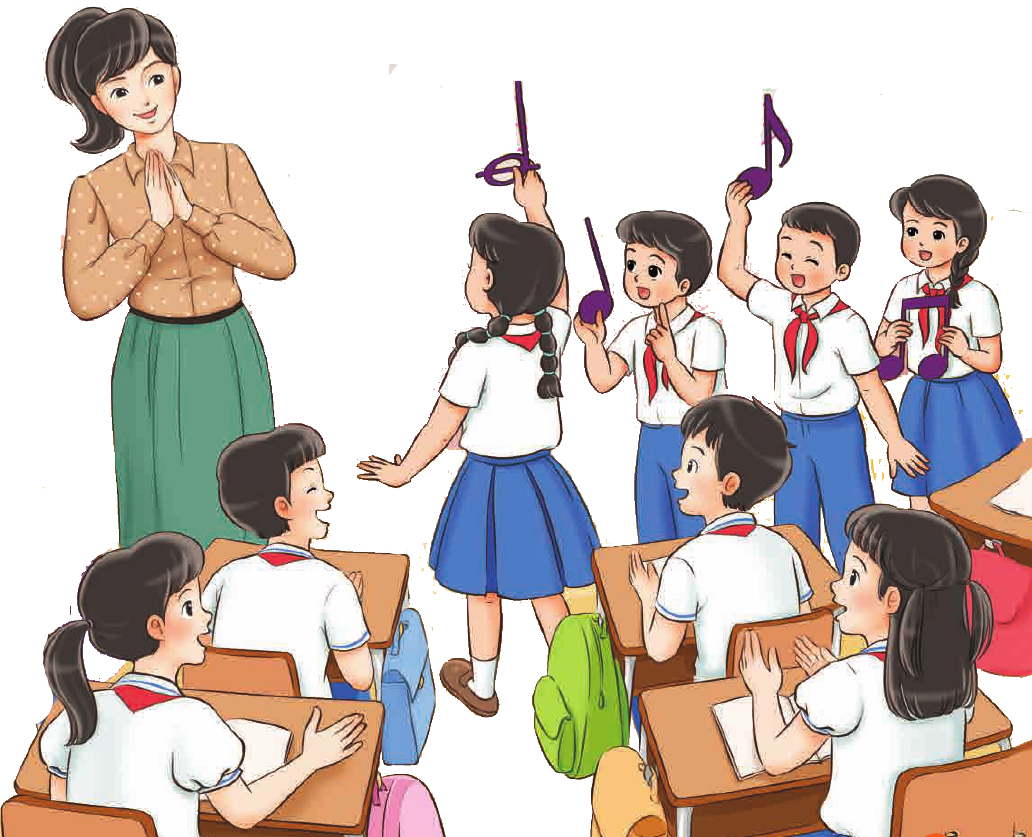 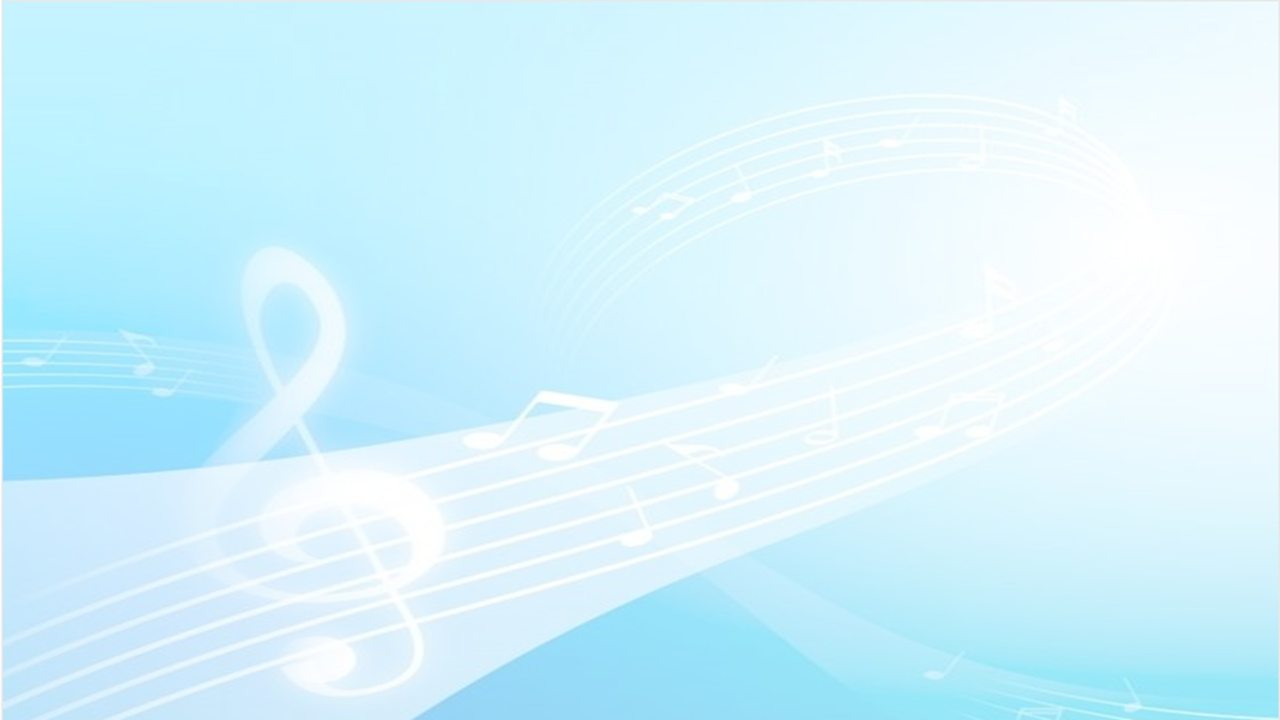 Giới thiệu độ dài của các hình nốt
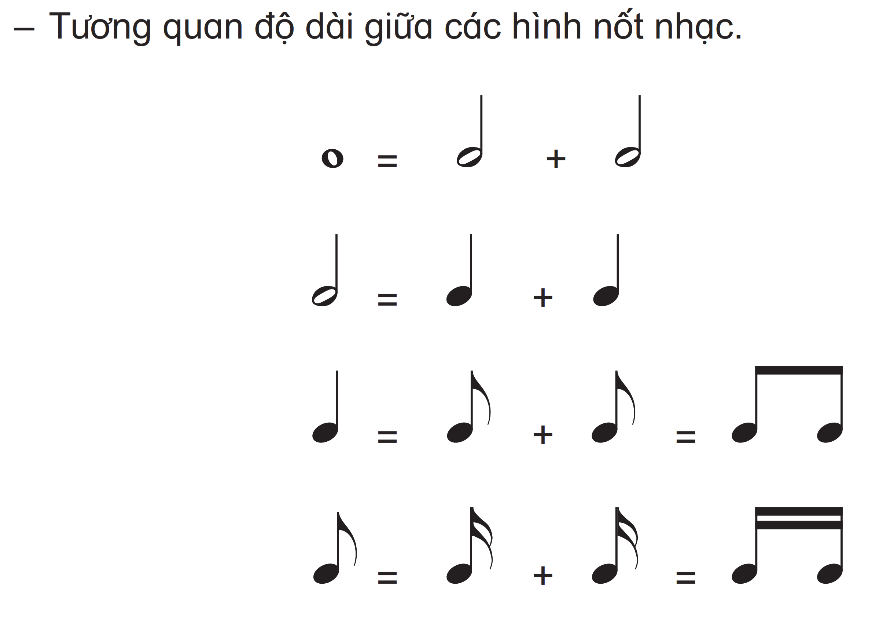 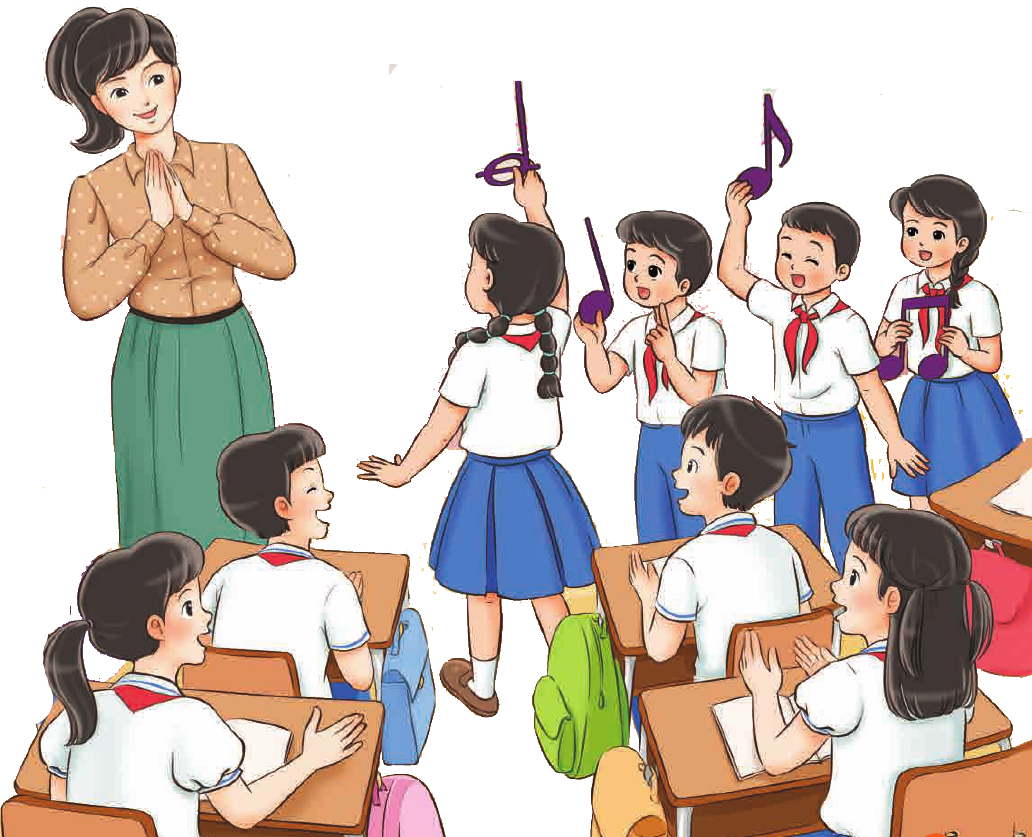 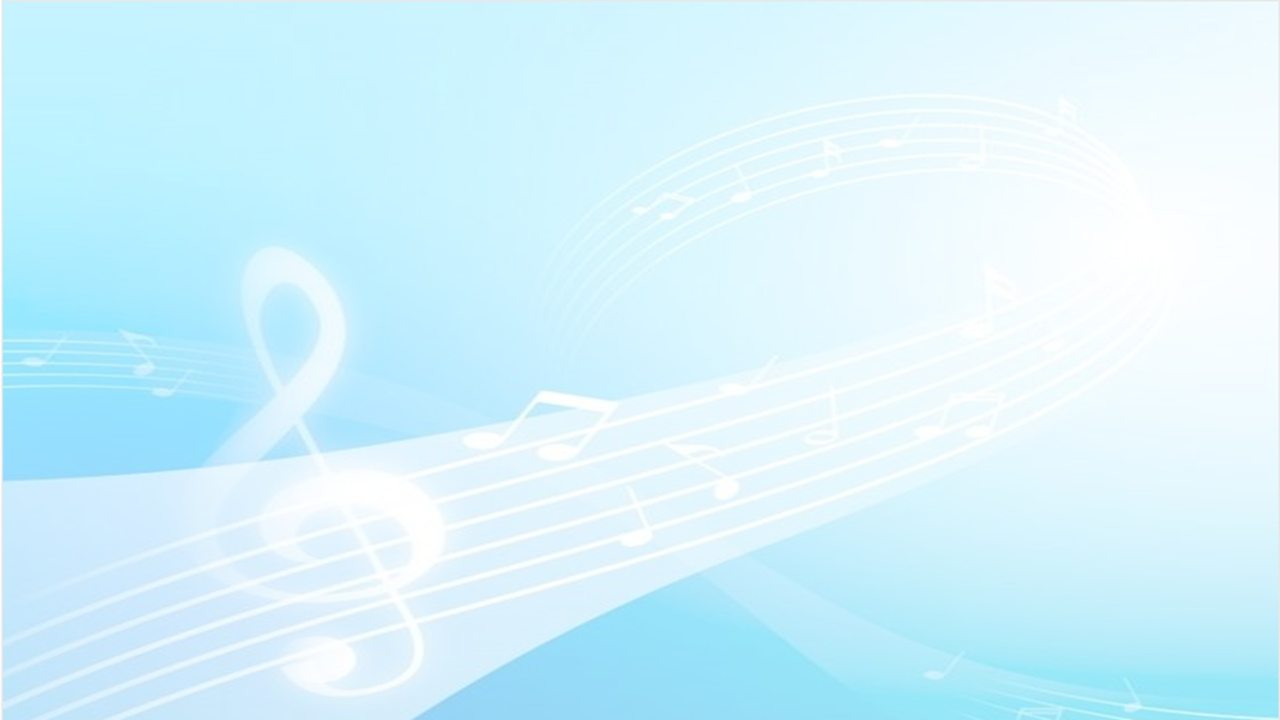 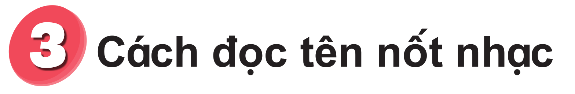 Luyện tập
Cách đọc tên nốt nhạc là đọc tên nốt và hình nốt
VD
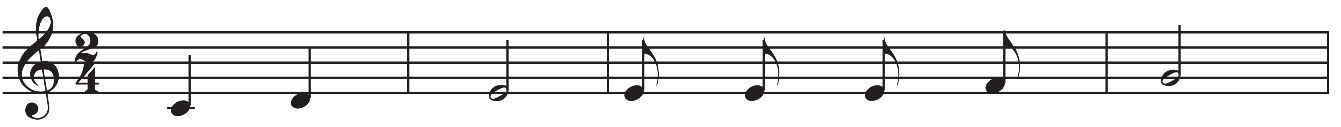 Nốt Son trắng
Nốt Rê đen
Nốt Đồ đen
Nốt Mi đơn
Nốt Mi trắng
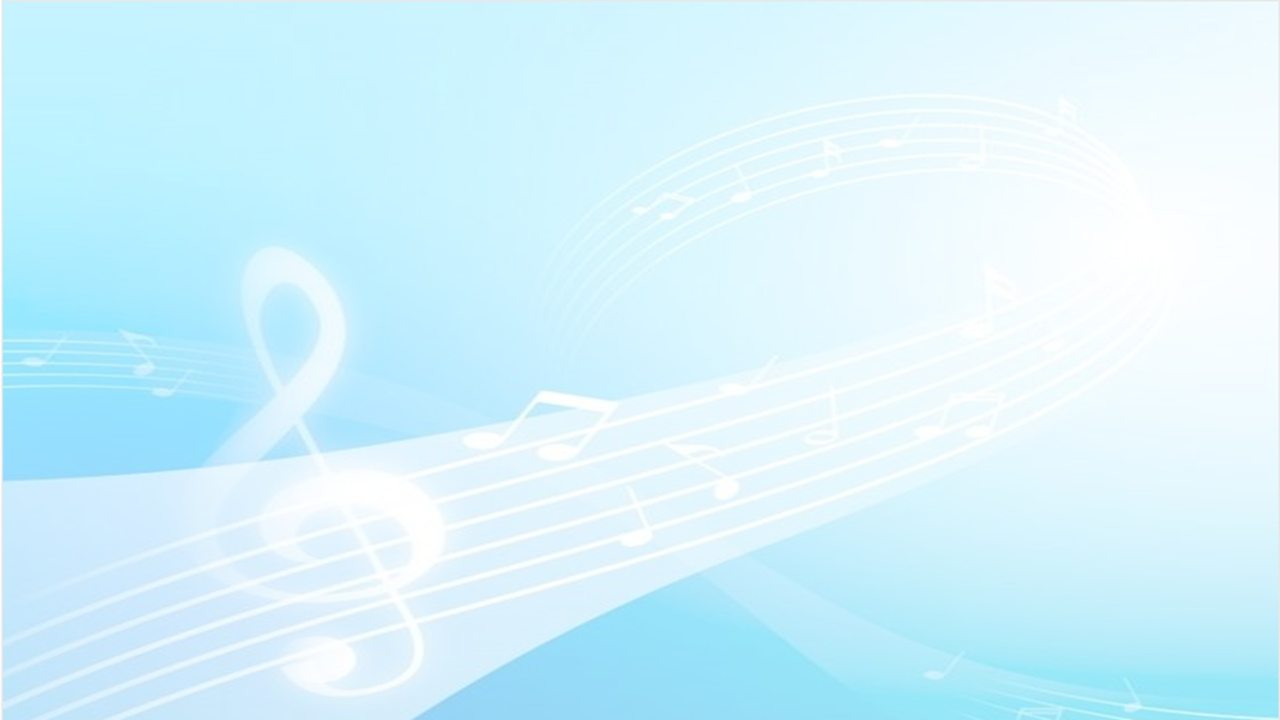 Đọc tên nốt nhạc trong khuông nhạc sau?
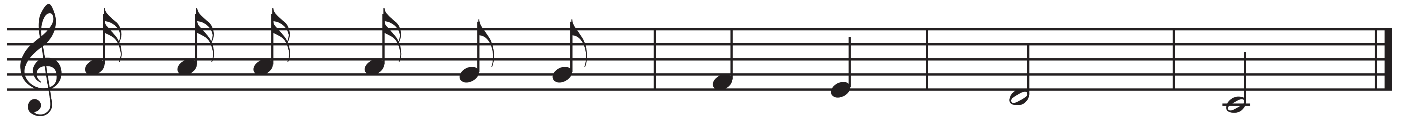 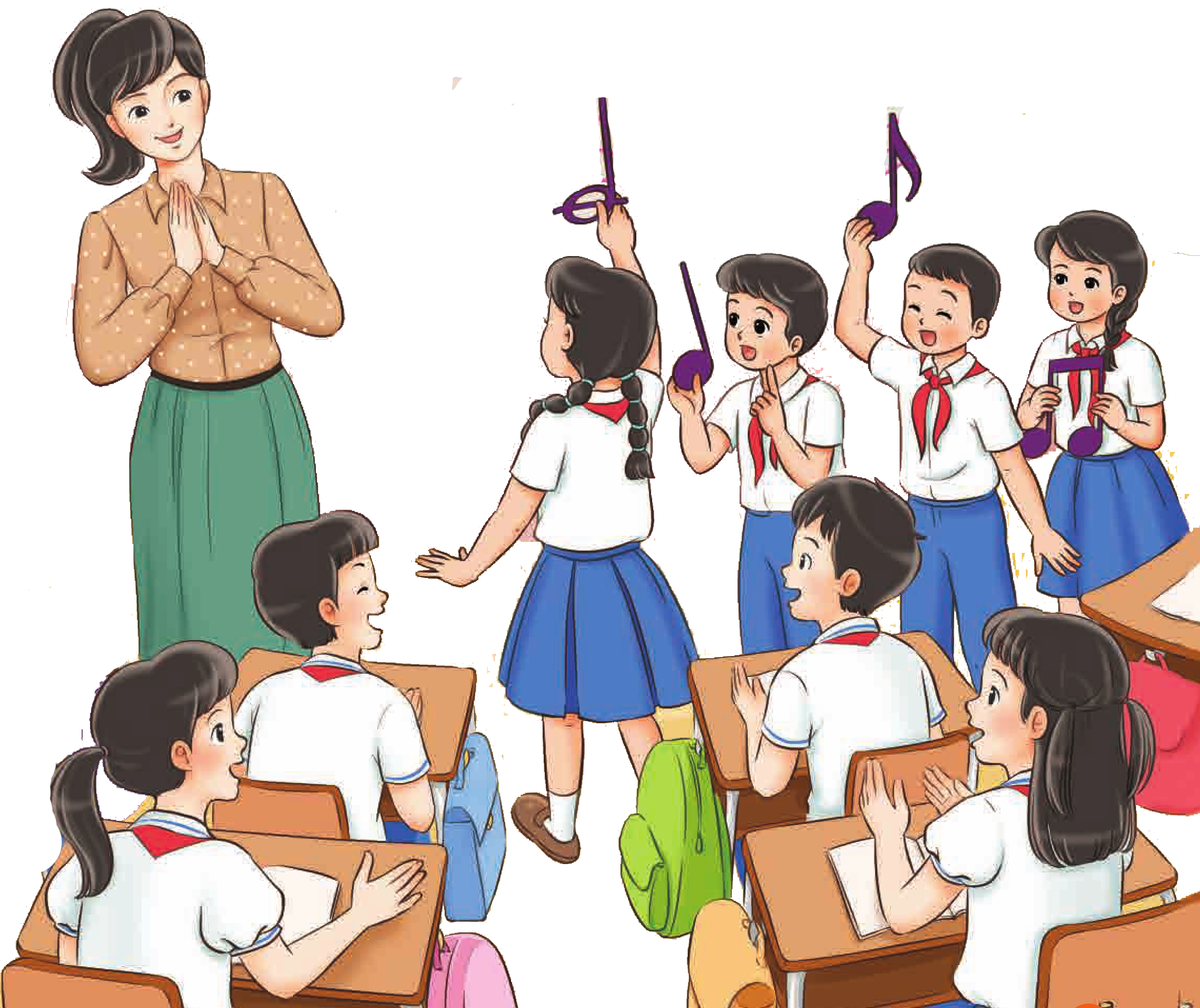 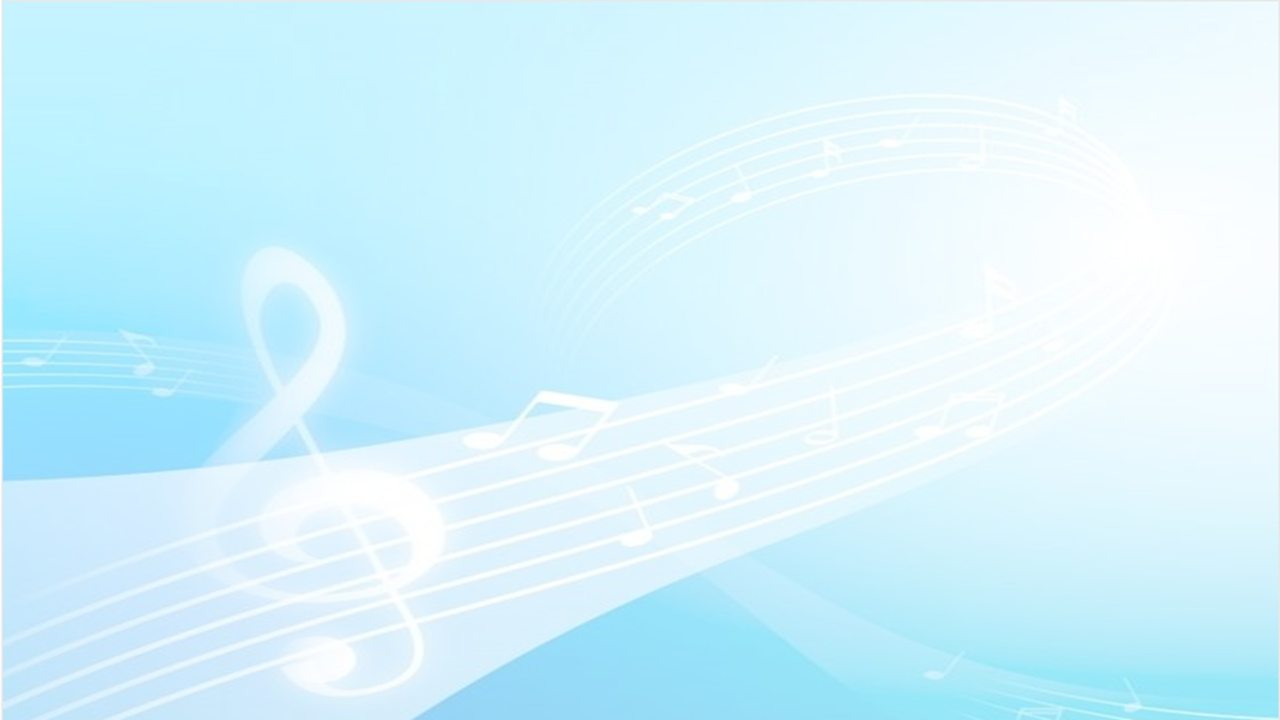 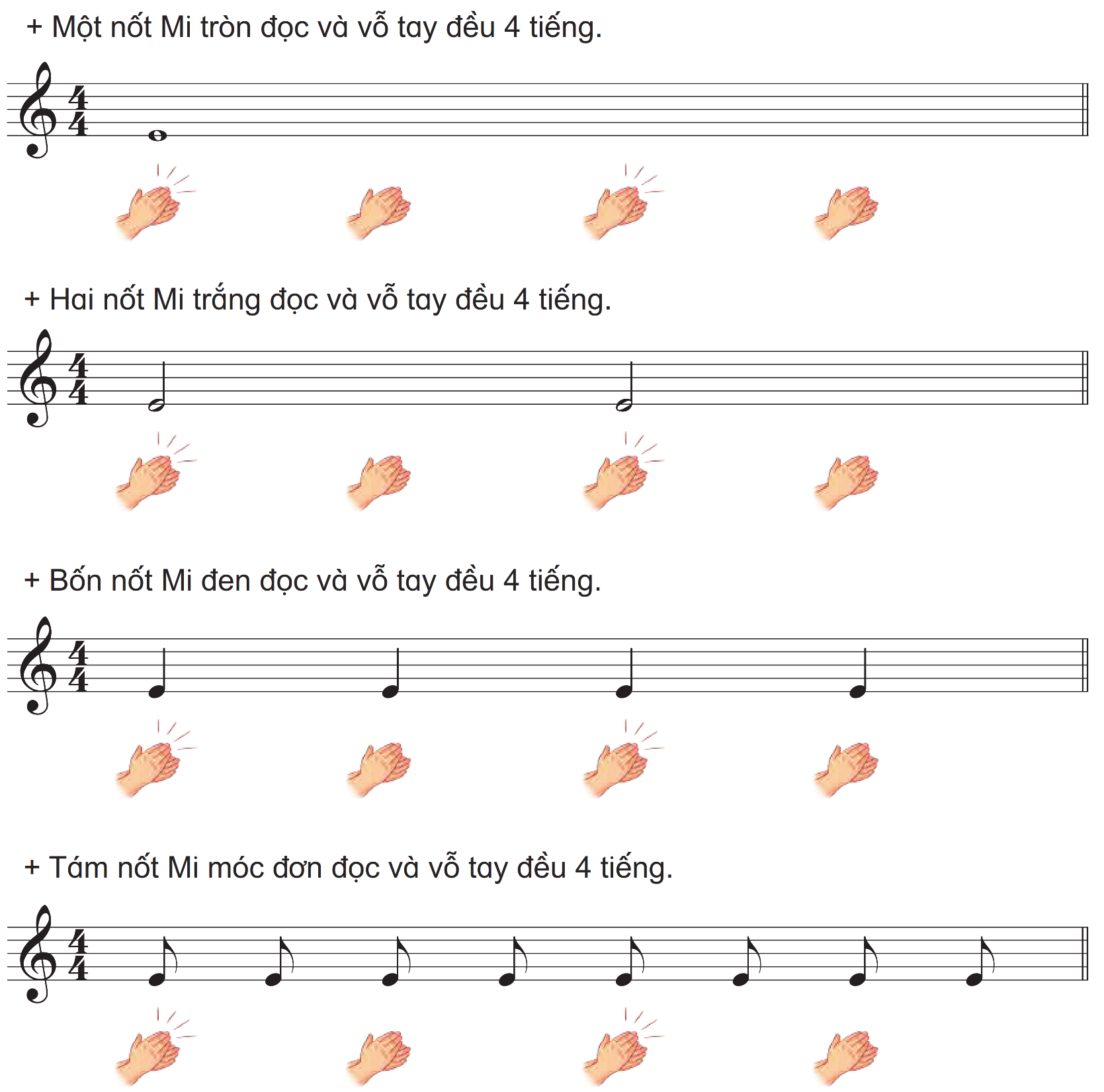 Đọc và vỗ tay theo phách
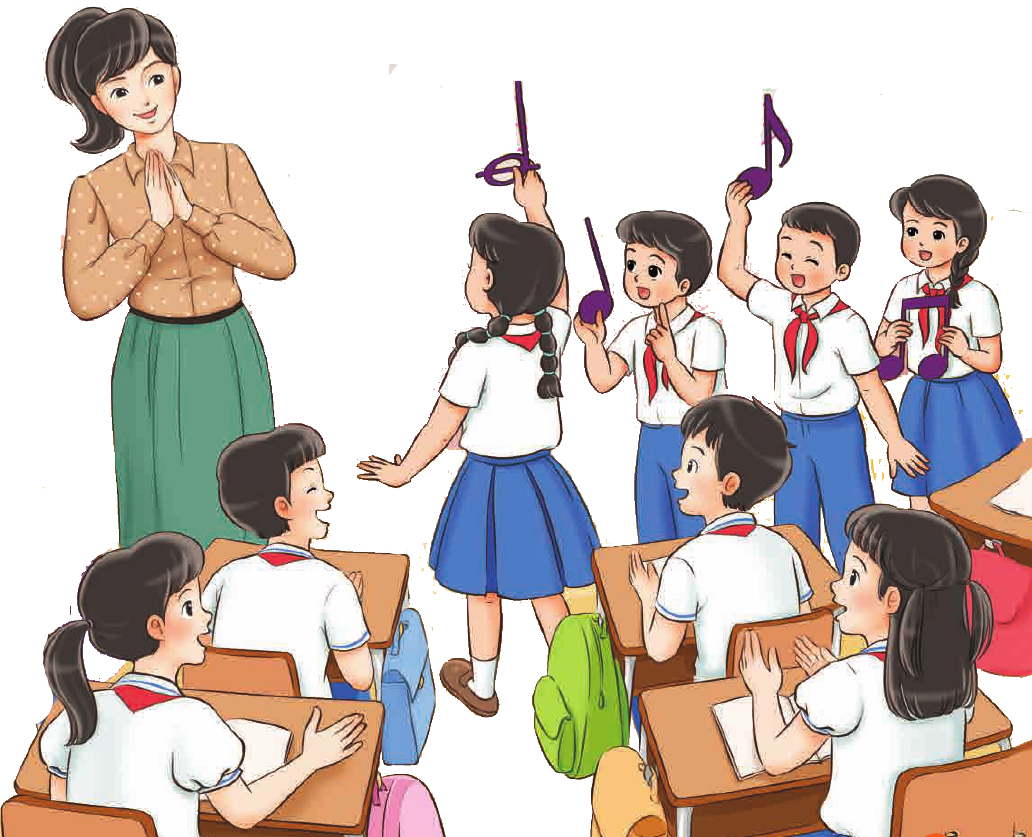 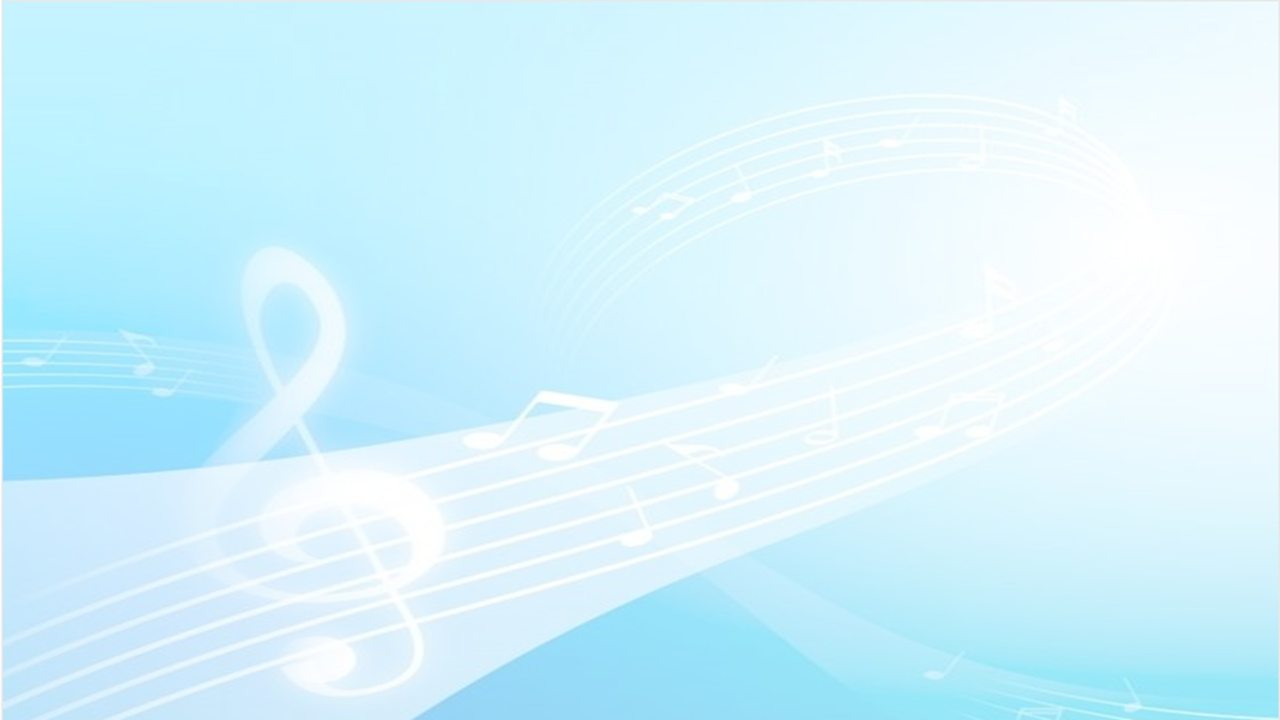 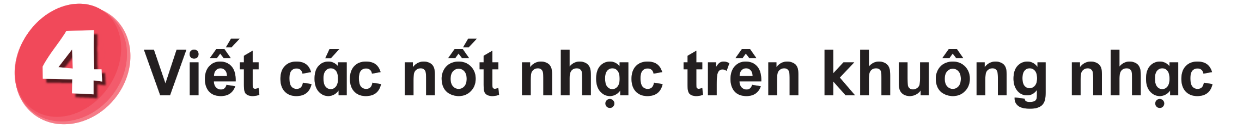 Viết các nốt nhạc trên khuông nhạc theo mẫu sau lên vở ô li
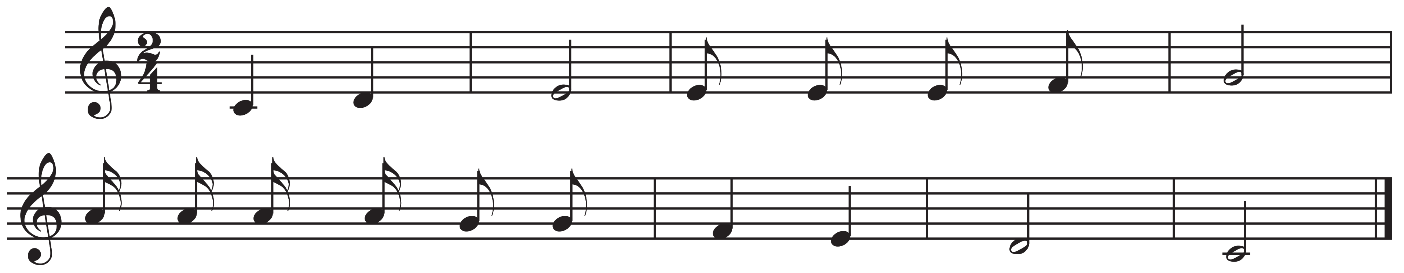 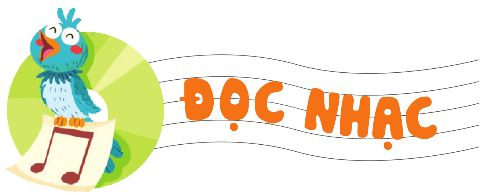 Hình thành kiến thức
Giới thiệu, đọc mẫu
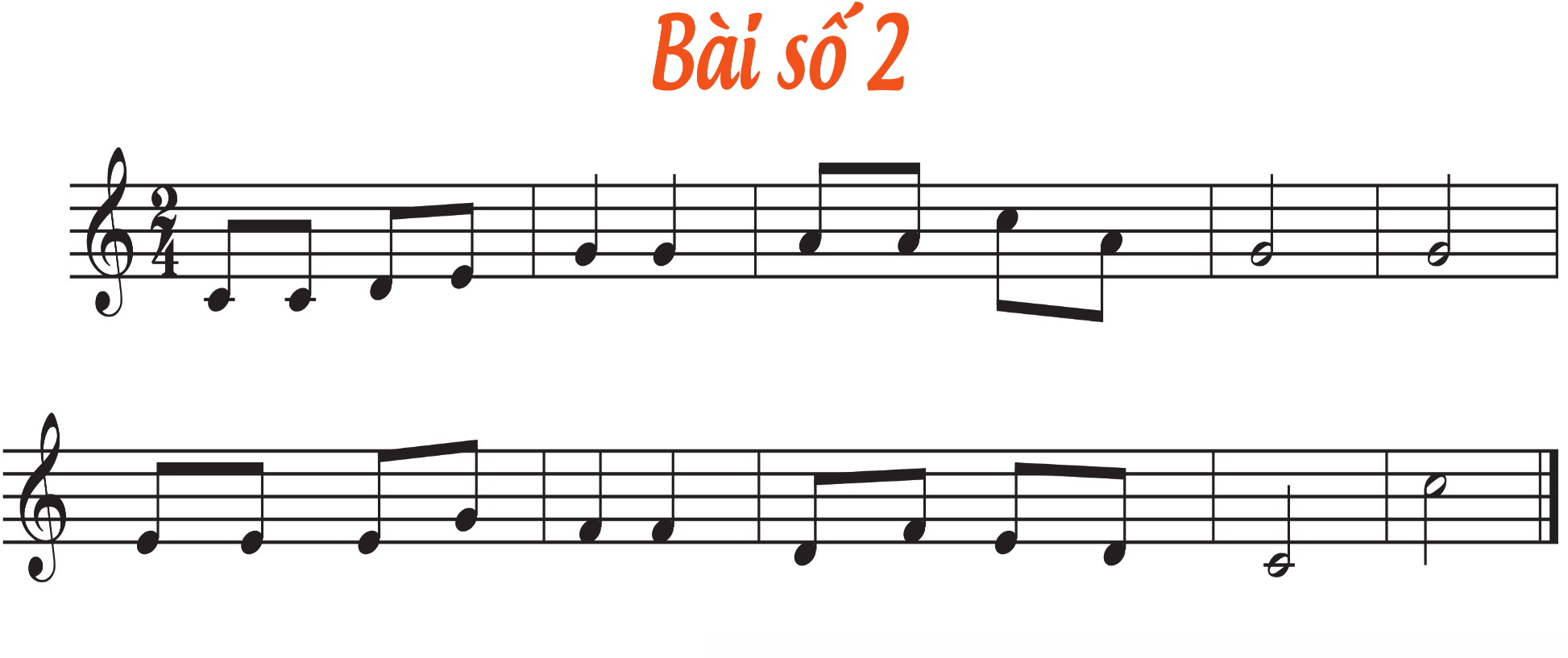 1
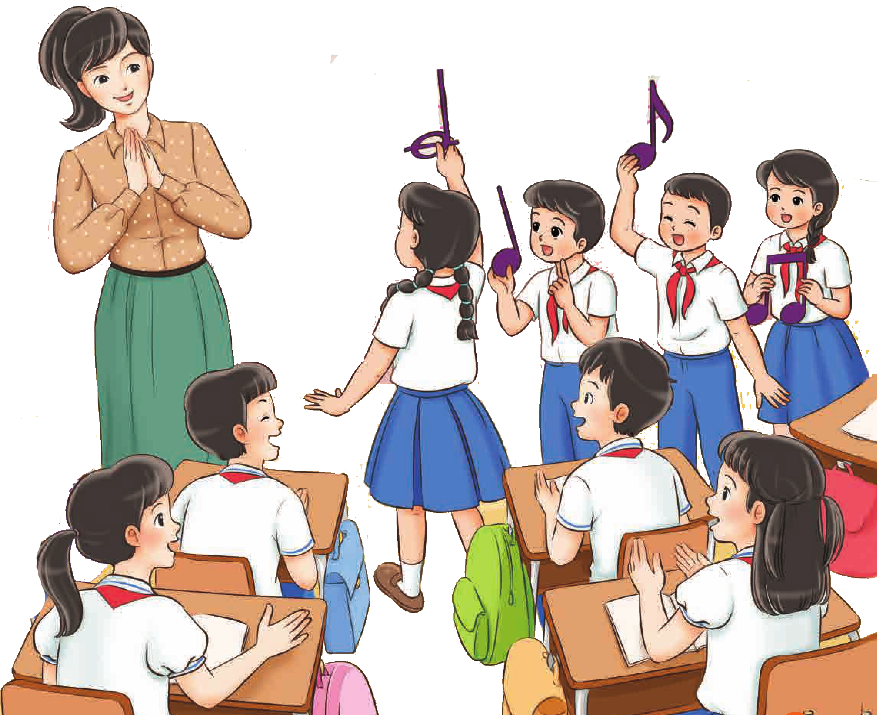 2
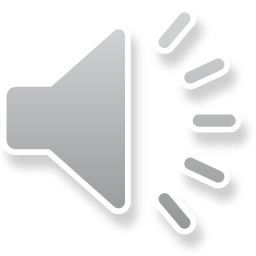 ? Hình nốt nhạc, tên nốt nhạc
Đọc gam Đô trưởng
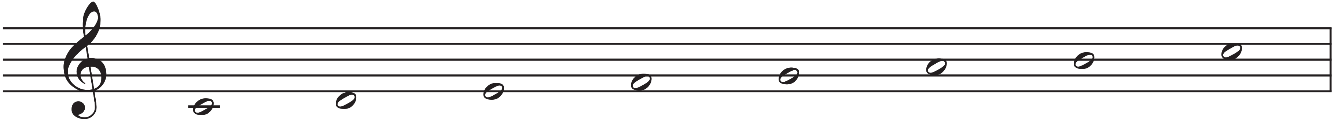 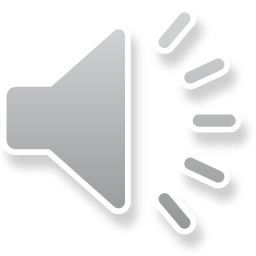 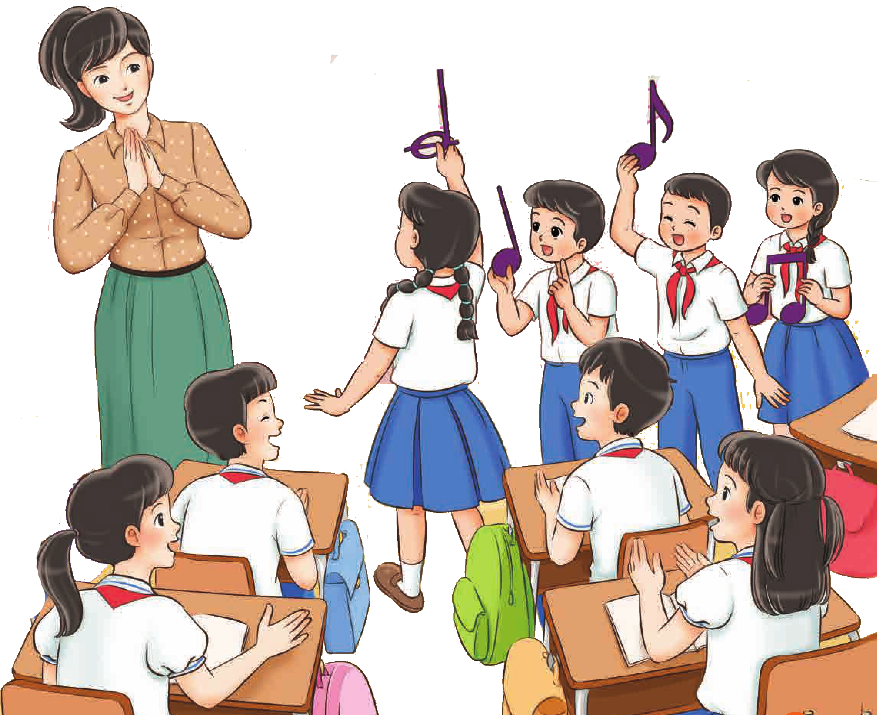 Gõ hoặc vỗ tay theo tiết tấu
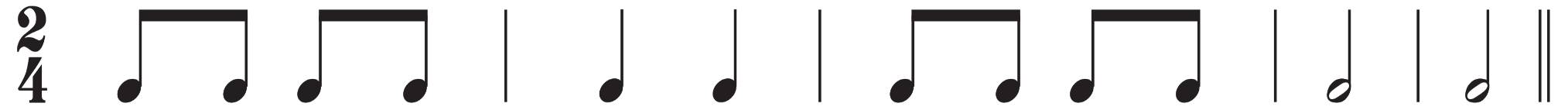 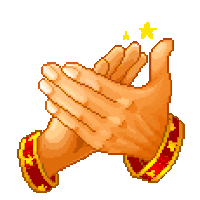 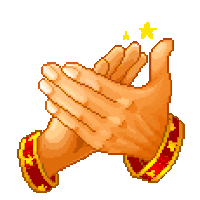 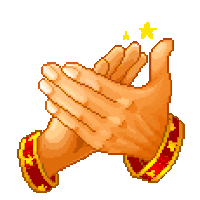 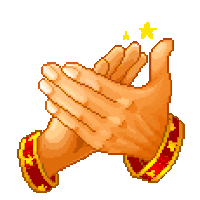 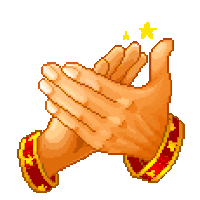 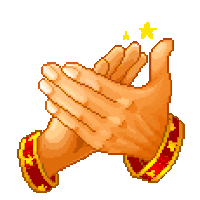 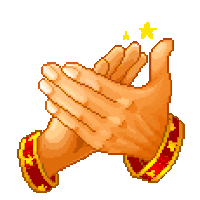 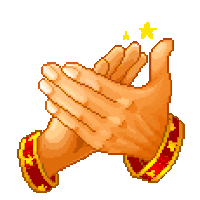 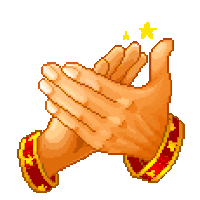 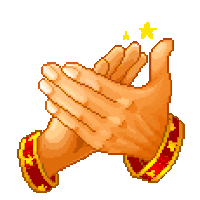 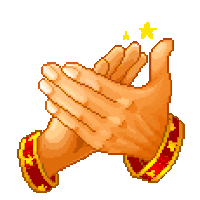 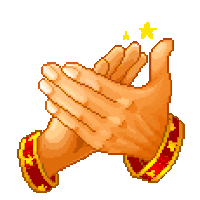 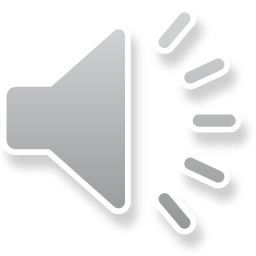 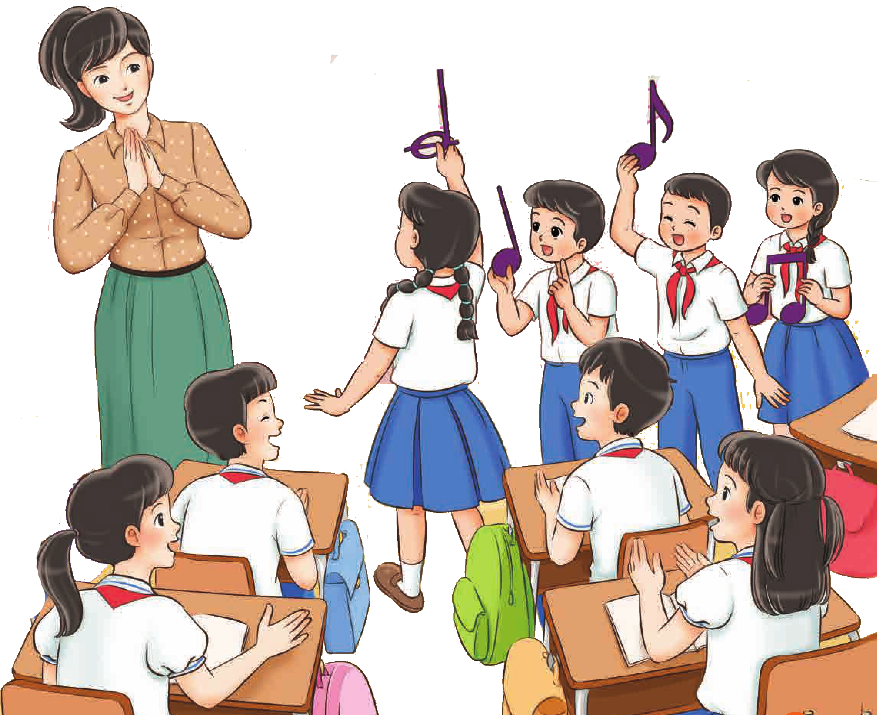 Đọc tên và chỉ các nốt trong bài
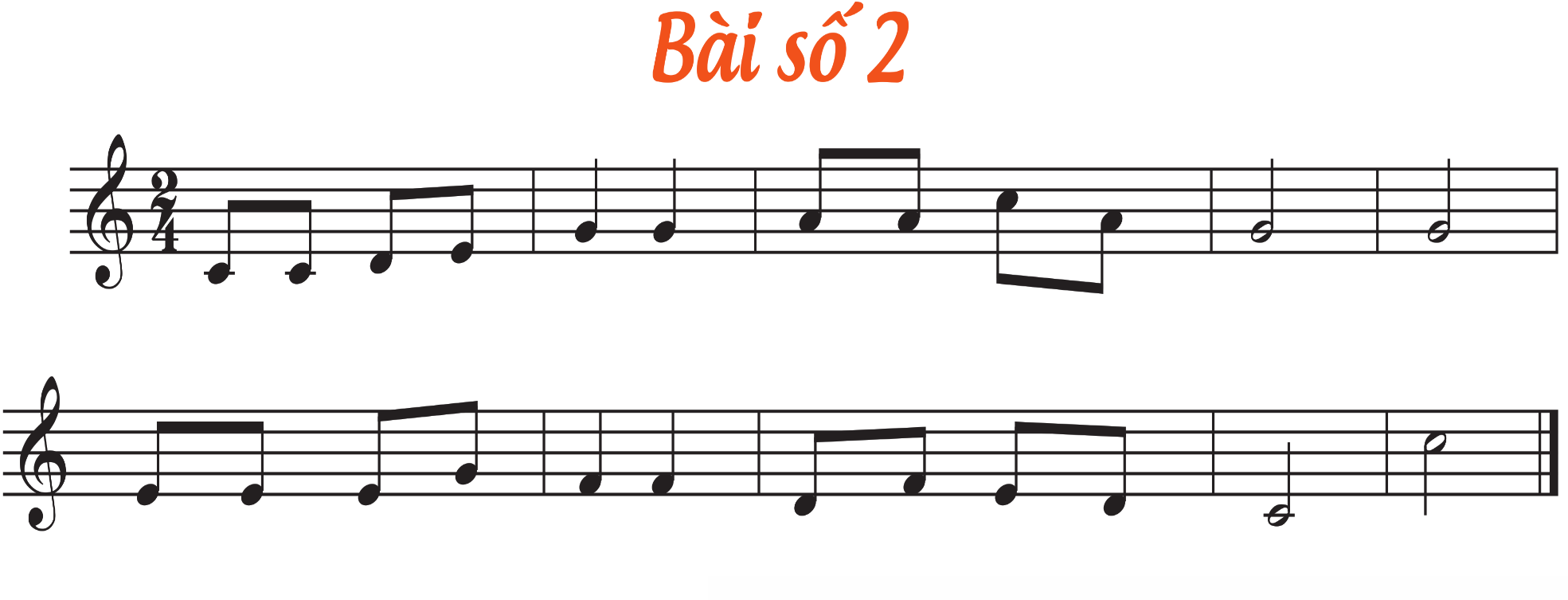 1
2
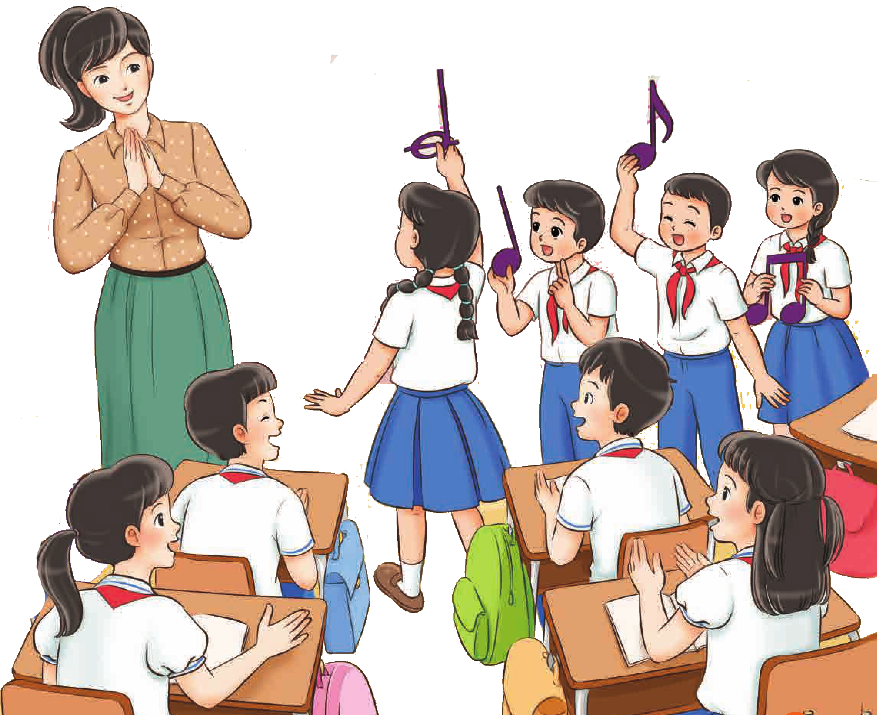 CÂU 1
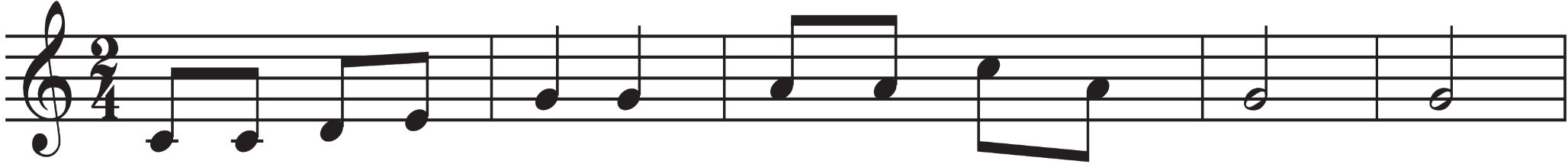 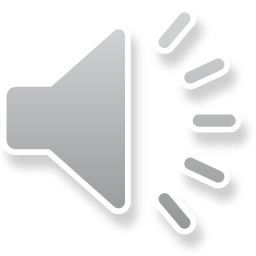 CÂU 2
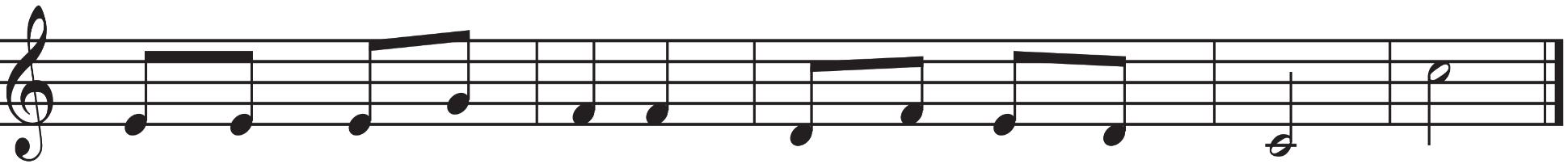 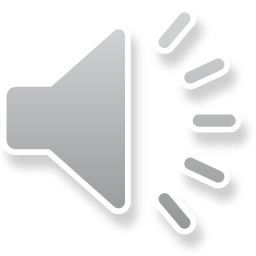 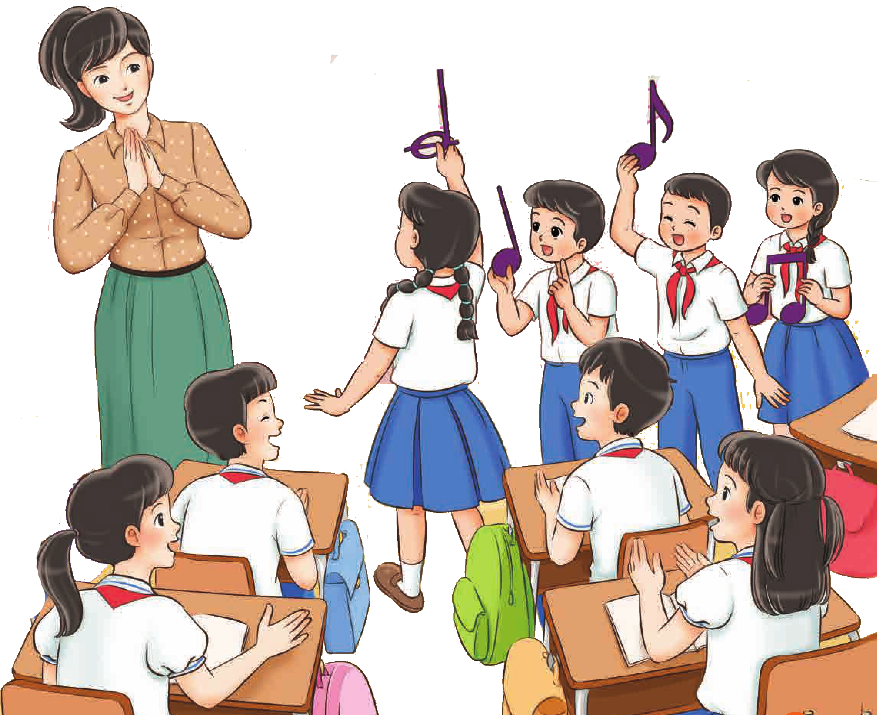 Luyện tập
Đọc cả bài các hình thức
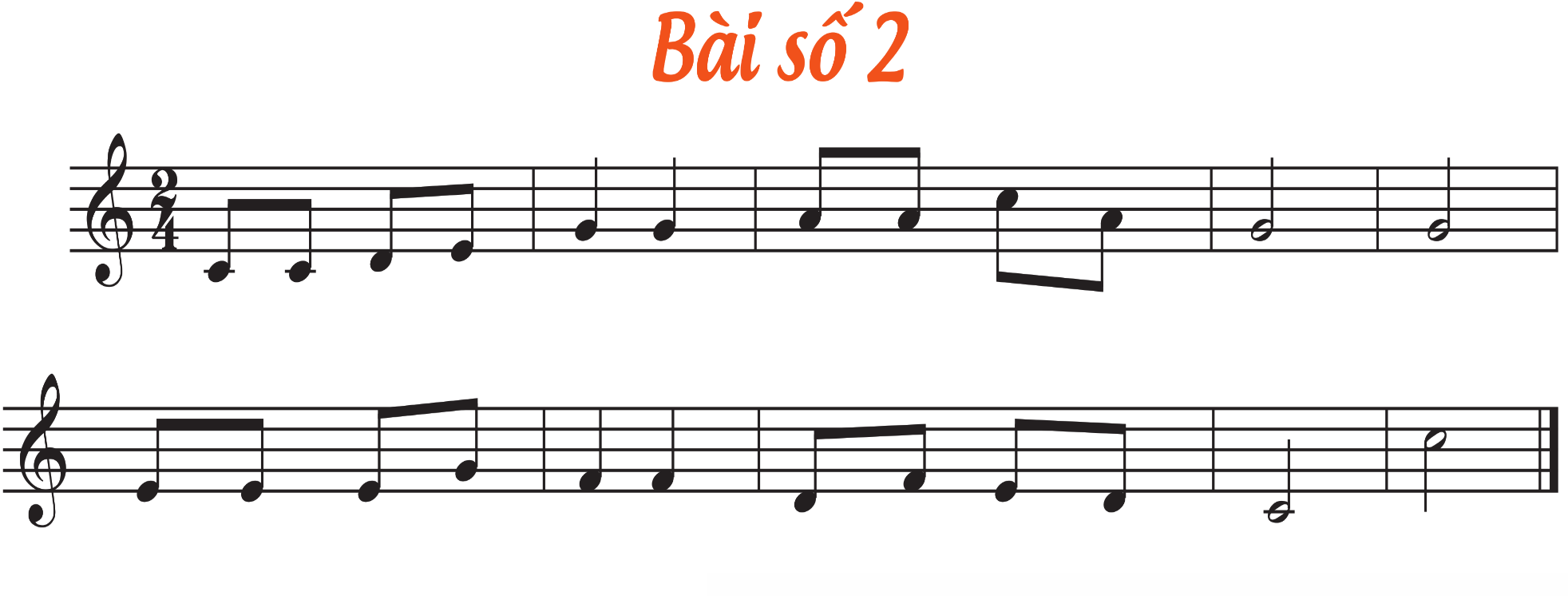 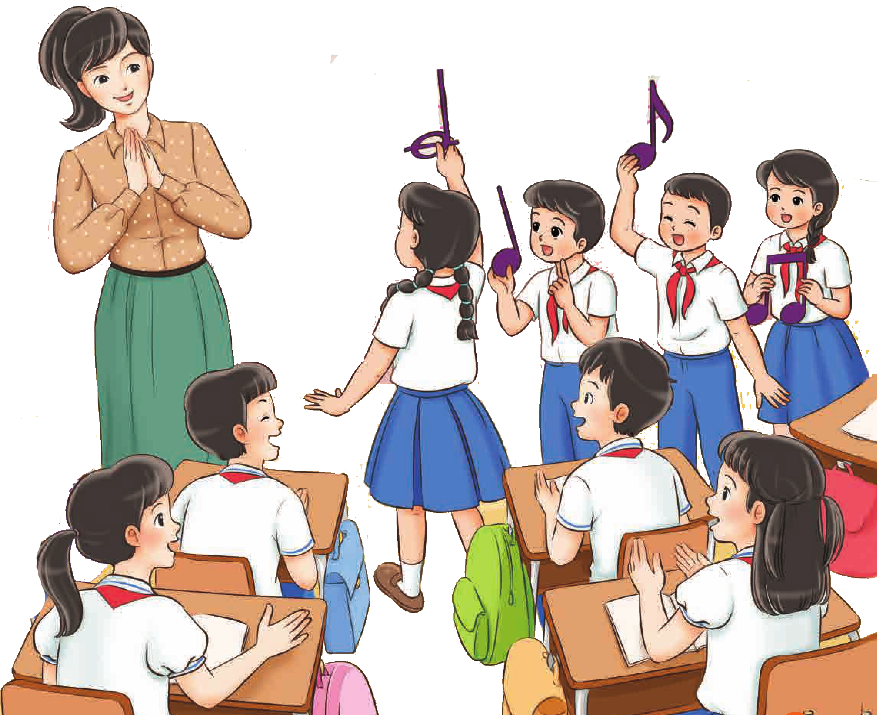 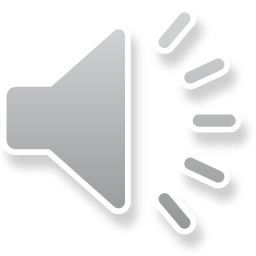 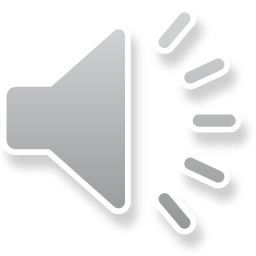 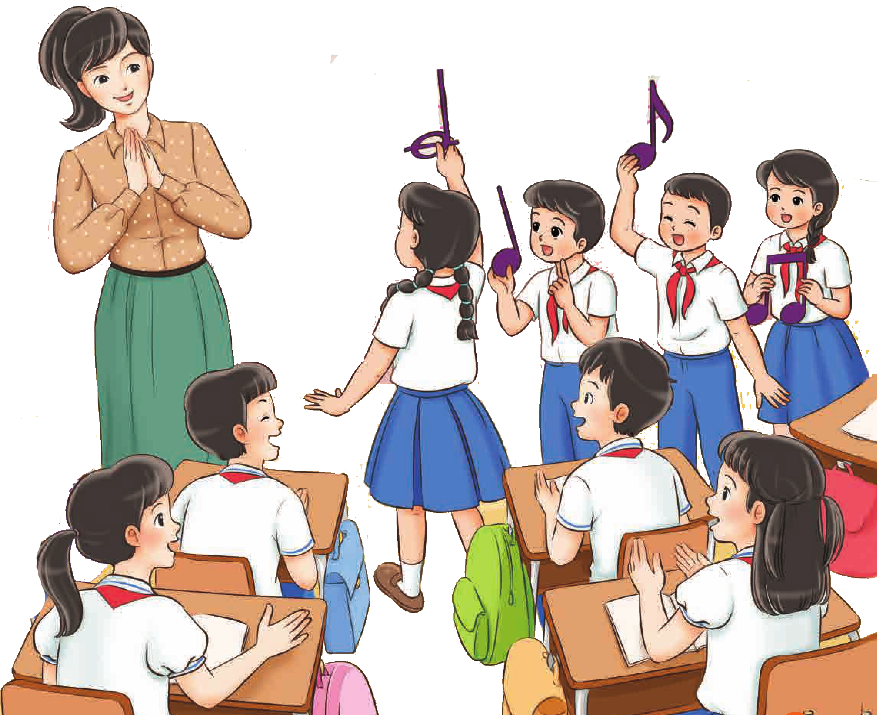 Đọc vỗ tay theo phách
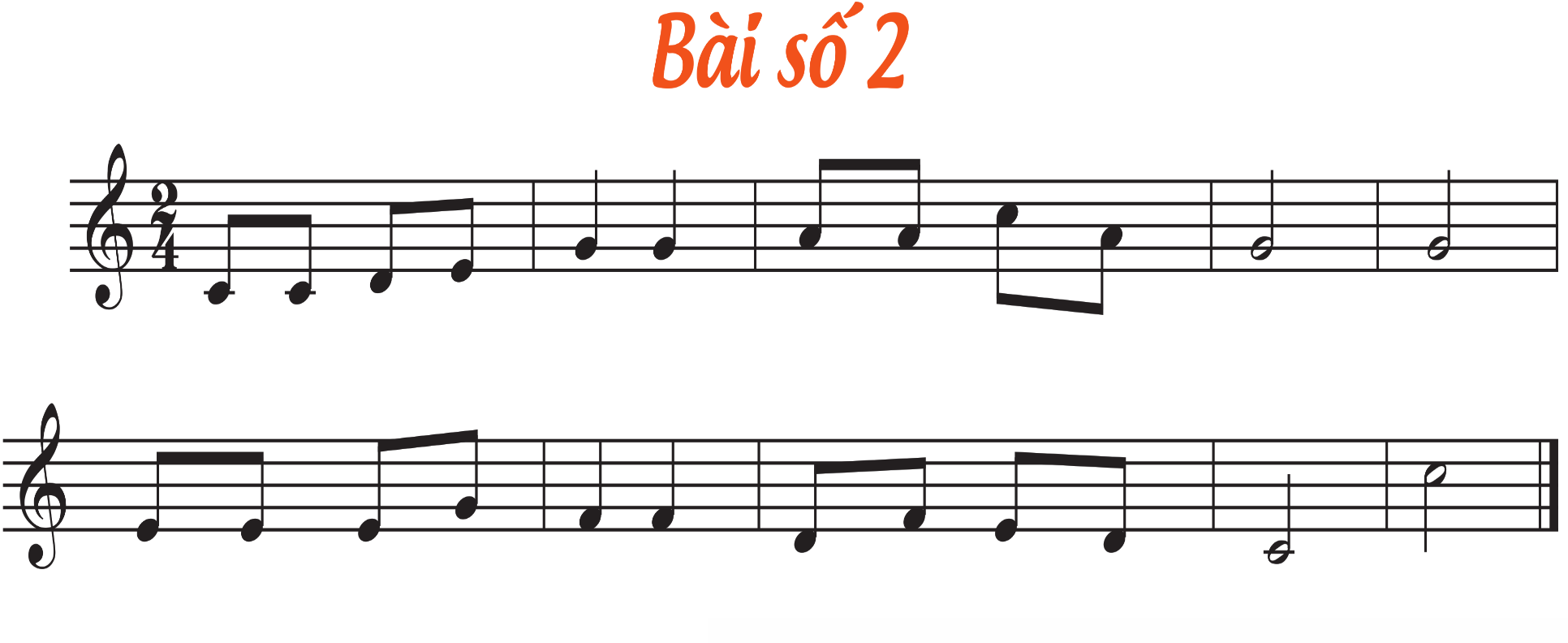 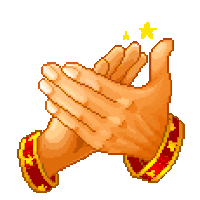 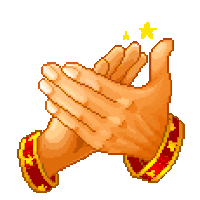 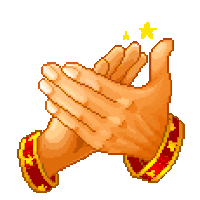 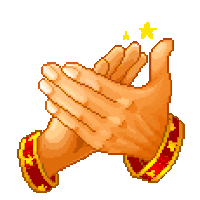 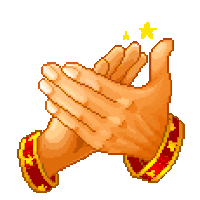 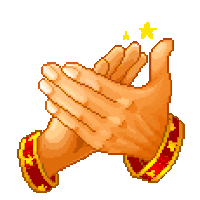 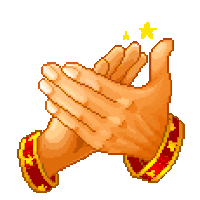 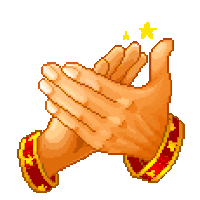 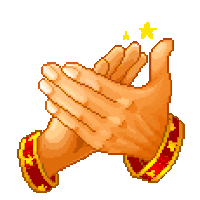 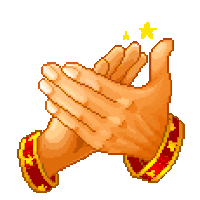 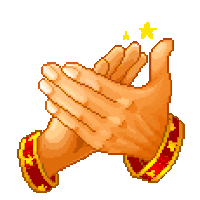 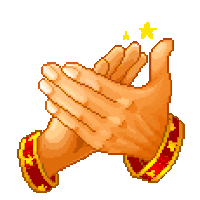 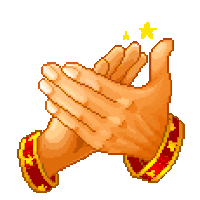 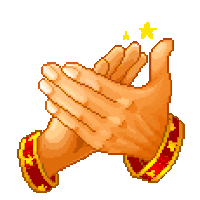 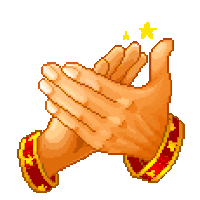 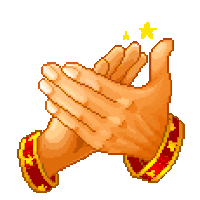 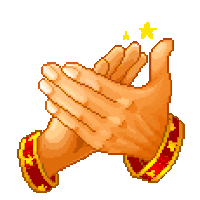 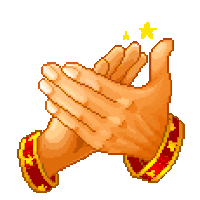 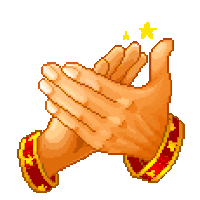 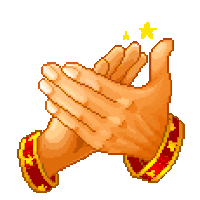 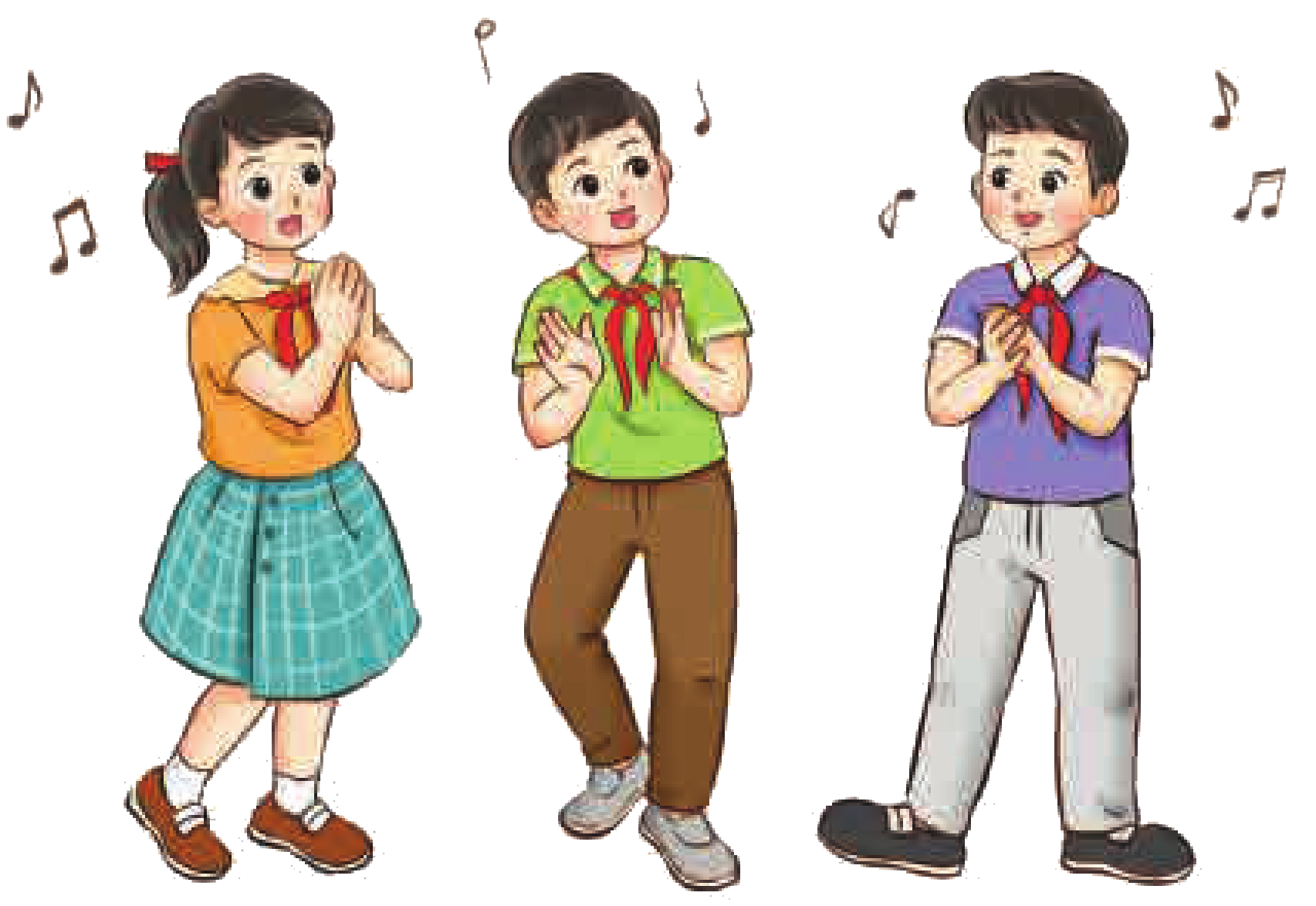 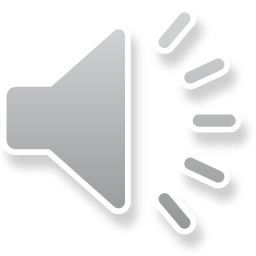 Đọc gõ đệm theo tiết tấu
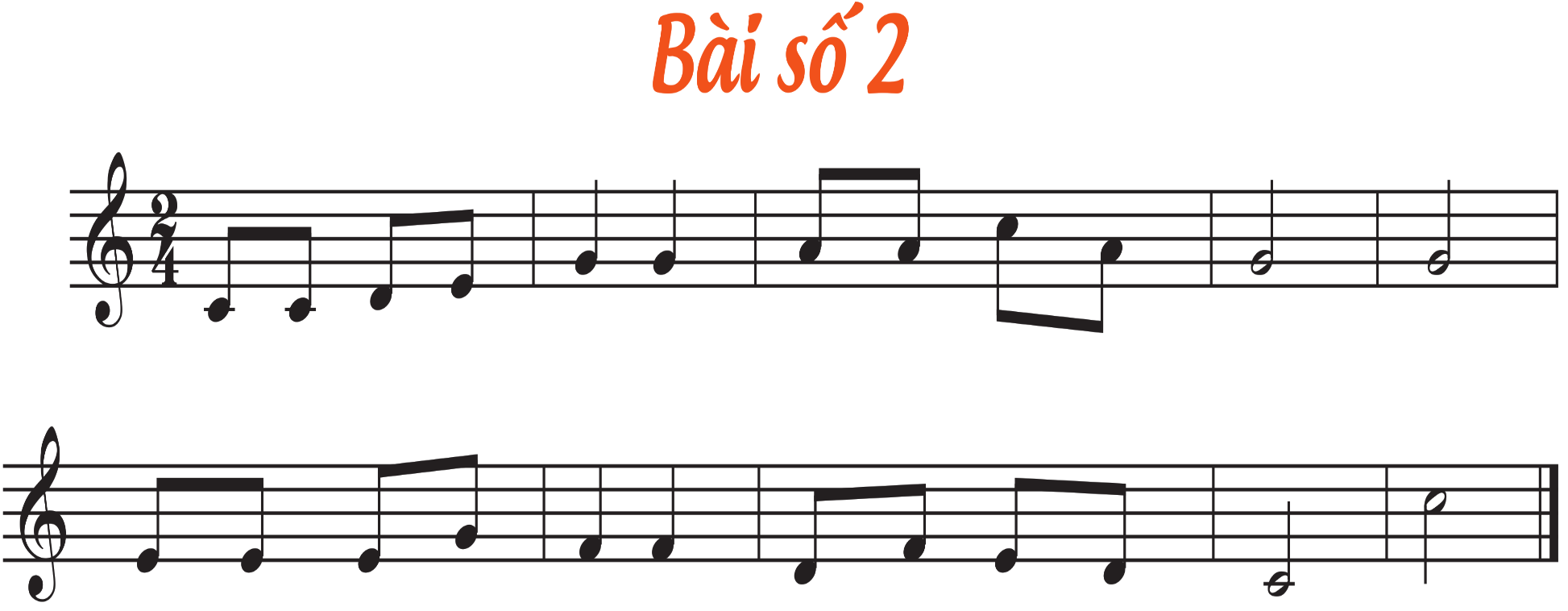 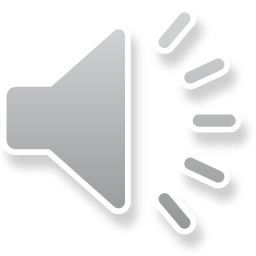 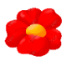 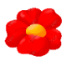 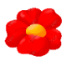 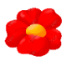 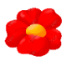 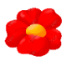 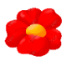 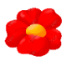 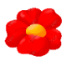 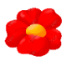 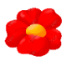 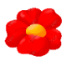 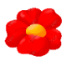 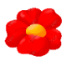 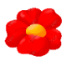 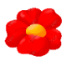 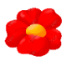 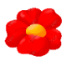 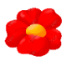 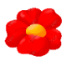 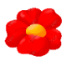 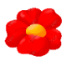 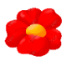 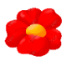 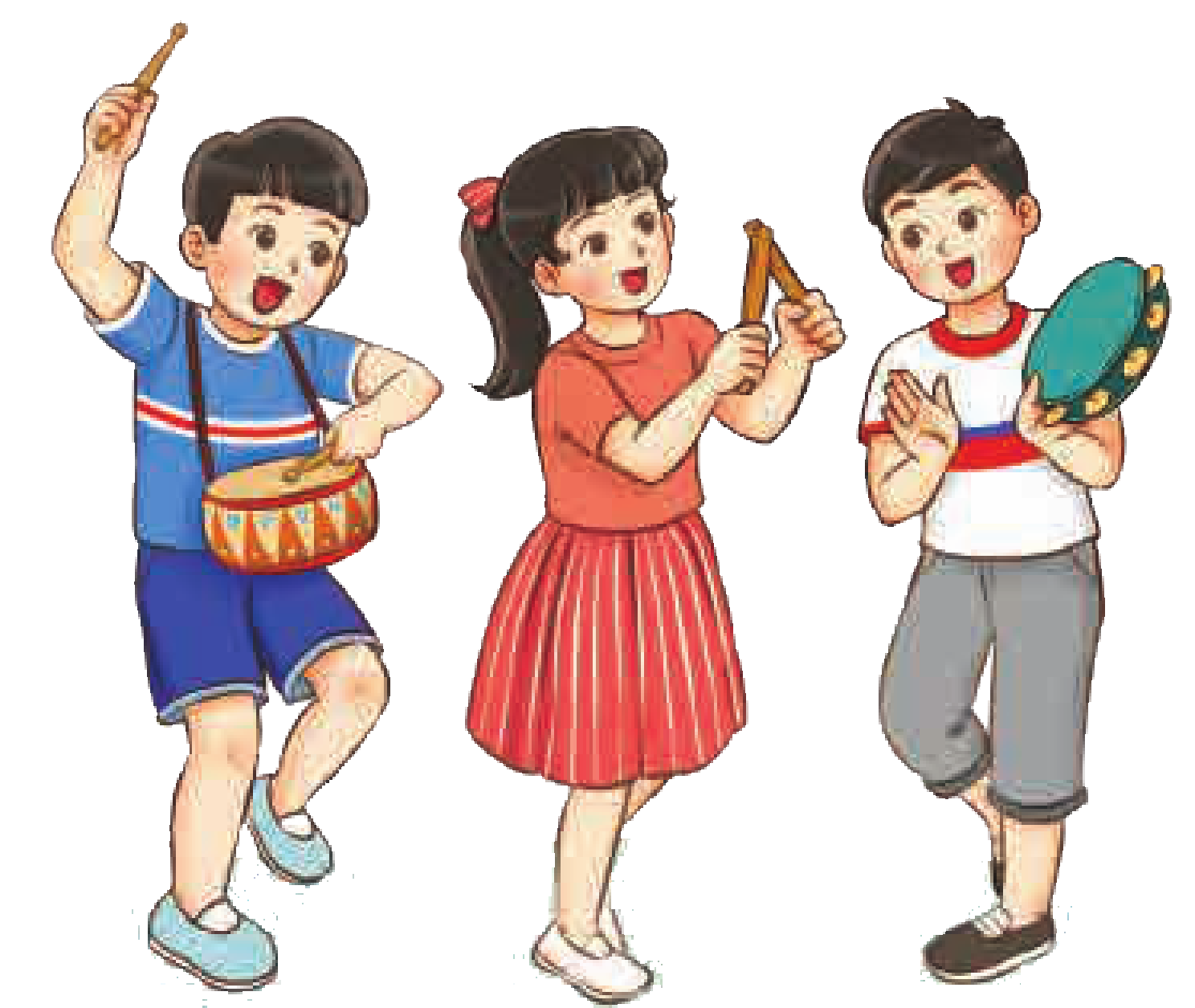 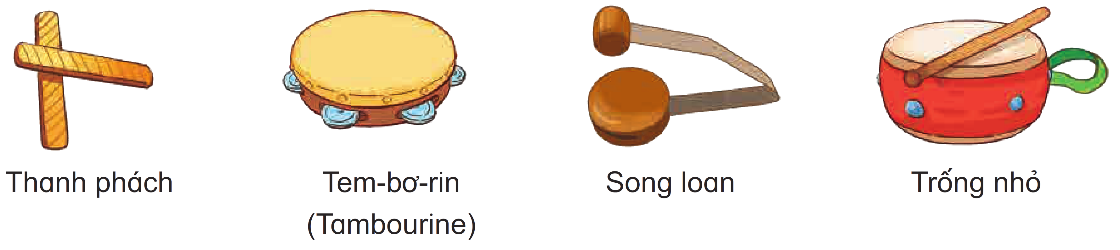 Đọc nhạc ký hiệu bàn tay
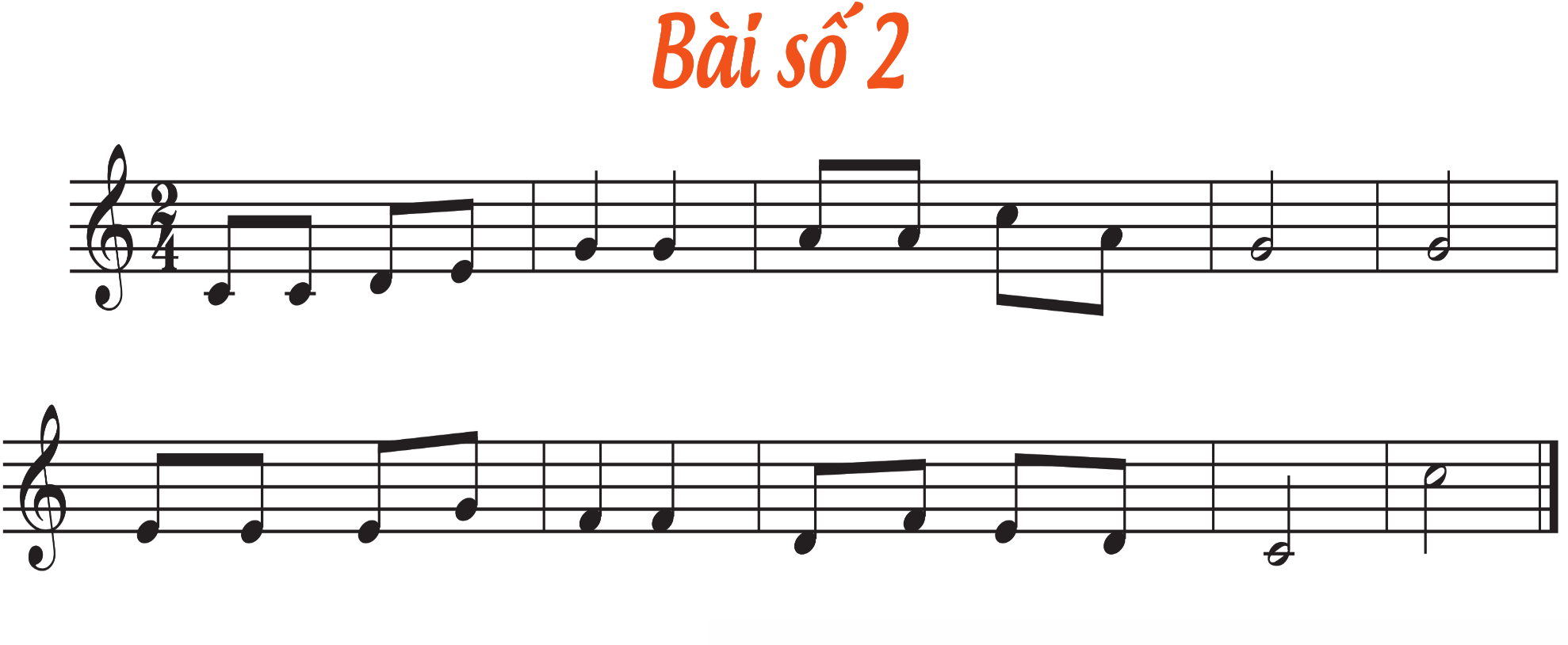 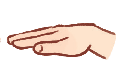 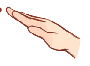 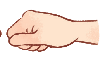 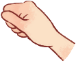 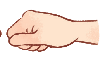 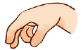 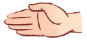 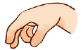 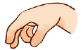 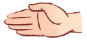 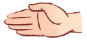 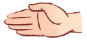 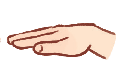 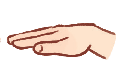 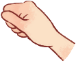 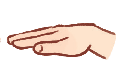 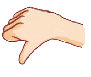 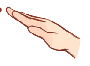 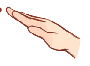 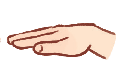 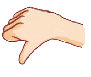 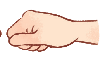 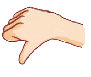 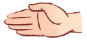 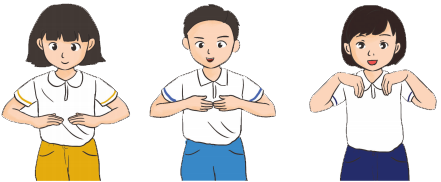 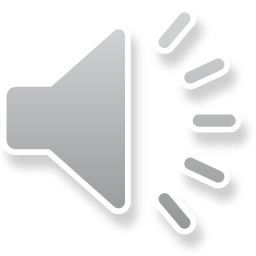 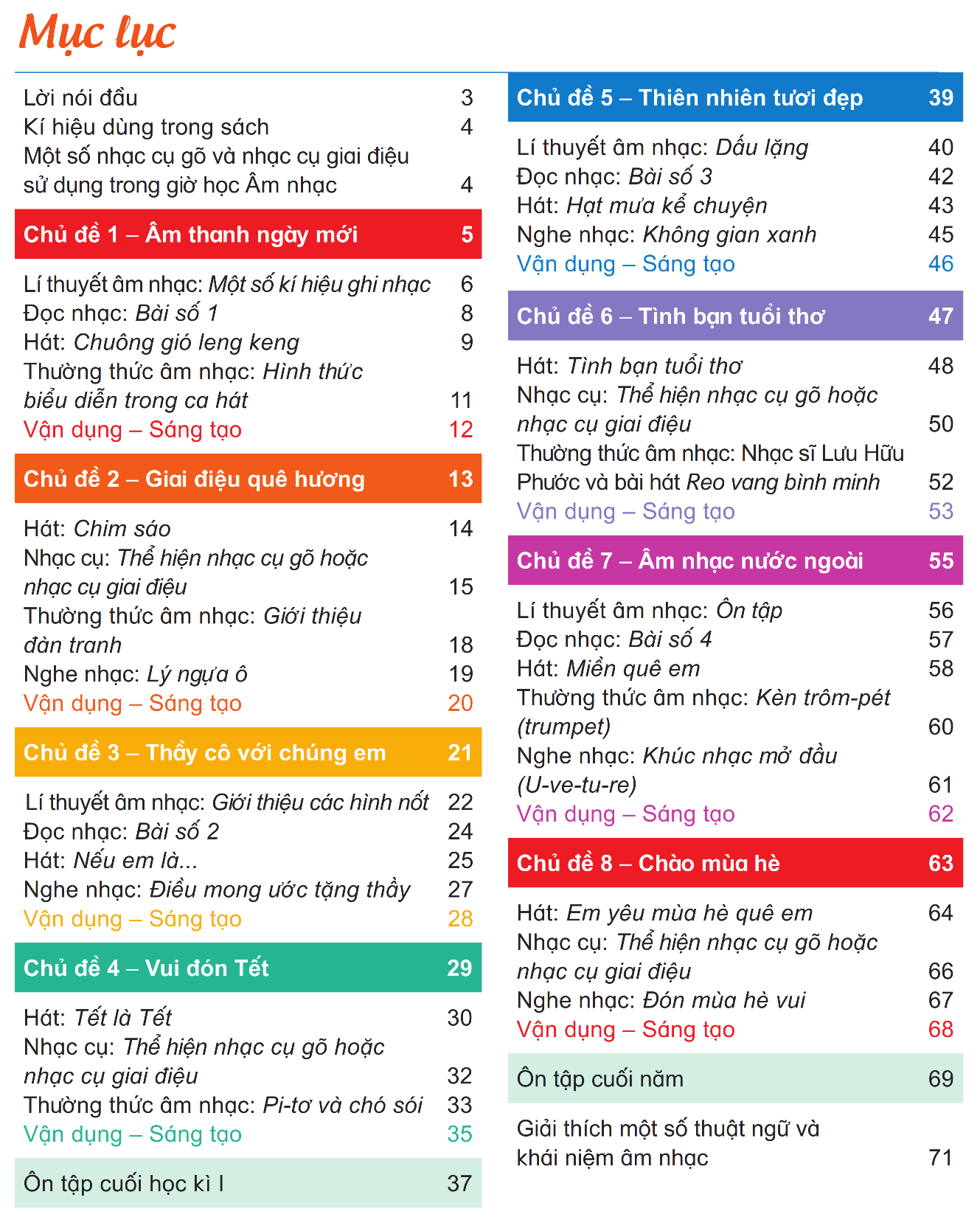 GIÁO DỤC, CỦNG CỐ DẶN DÒ
Chú ý hỏi song câu hỏi mới nêu giáo dục
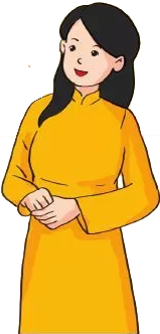 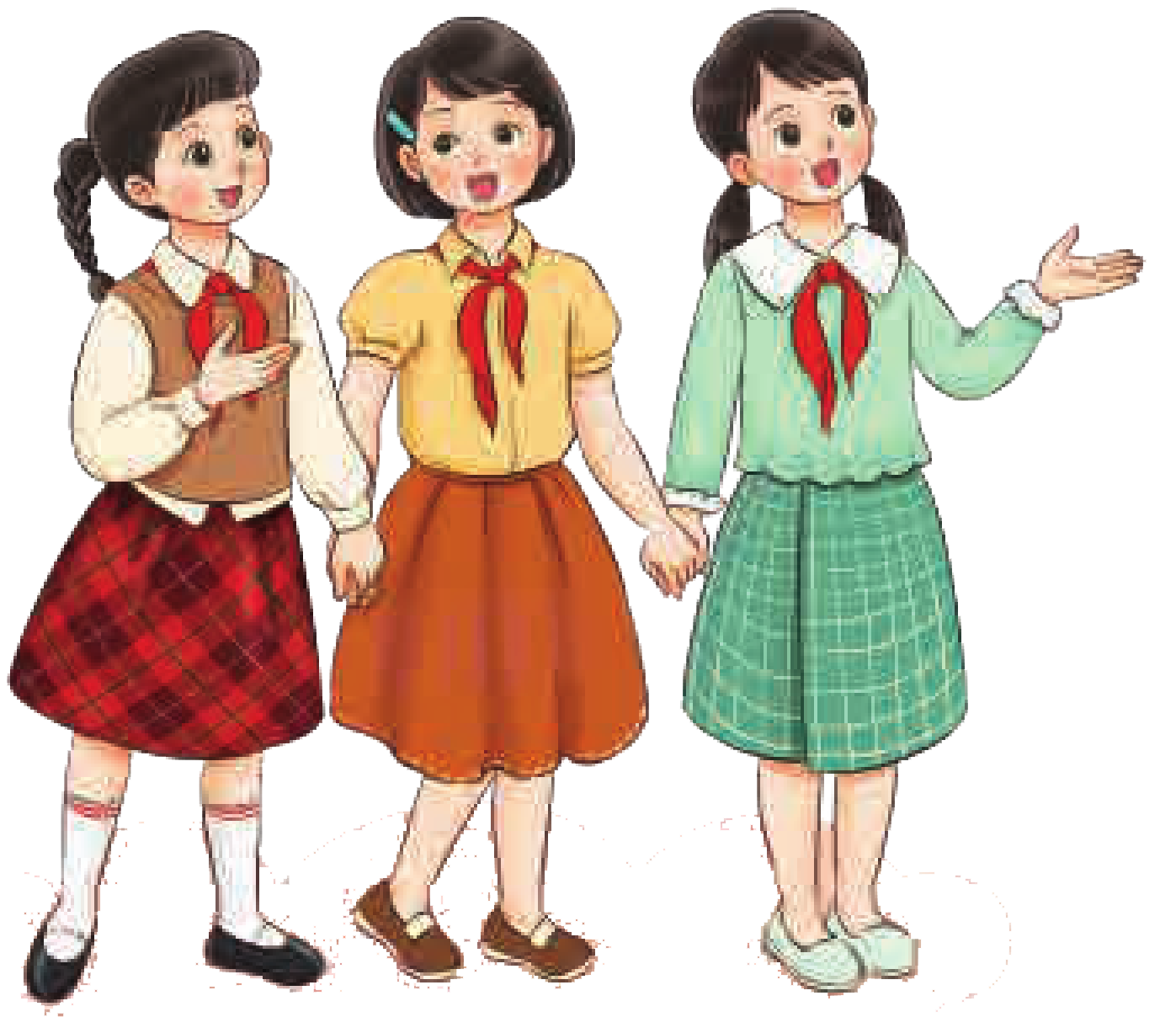 Chúc quý thầy cô mạnh khỏe
Các em học sinh chăm ngoan học giỏi
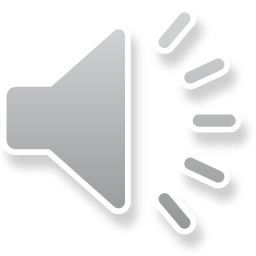 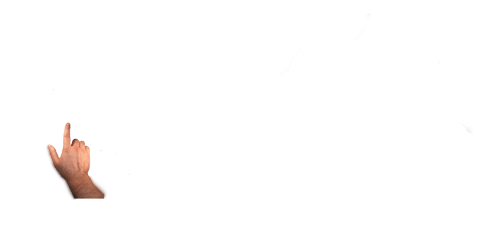 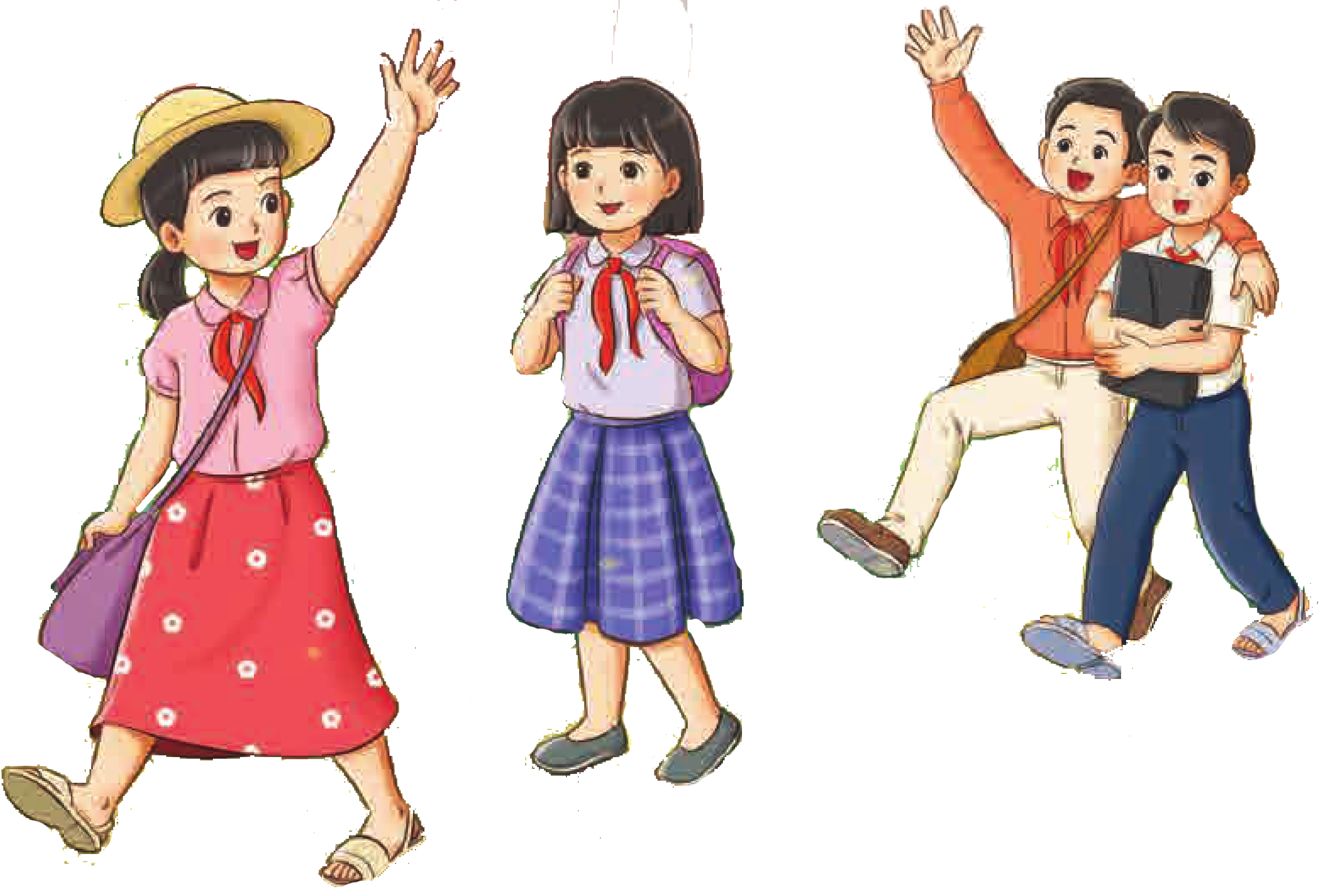